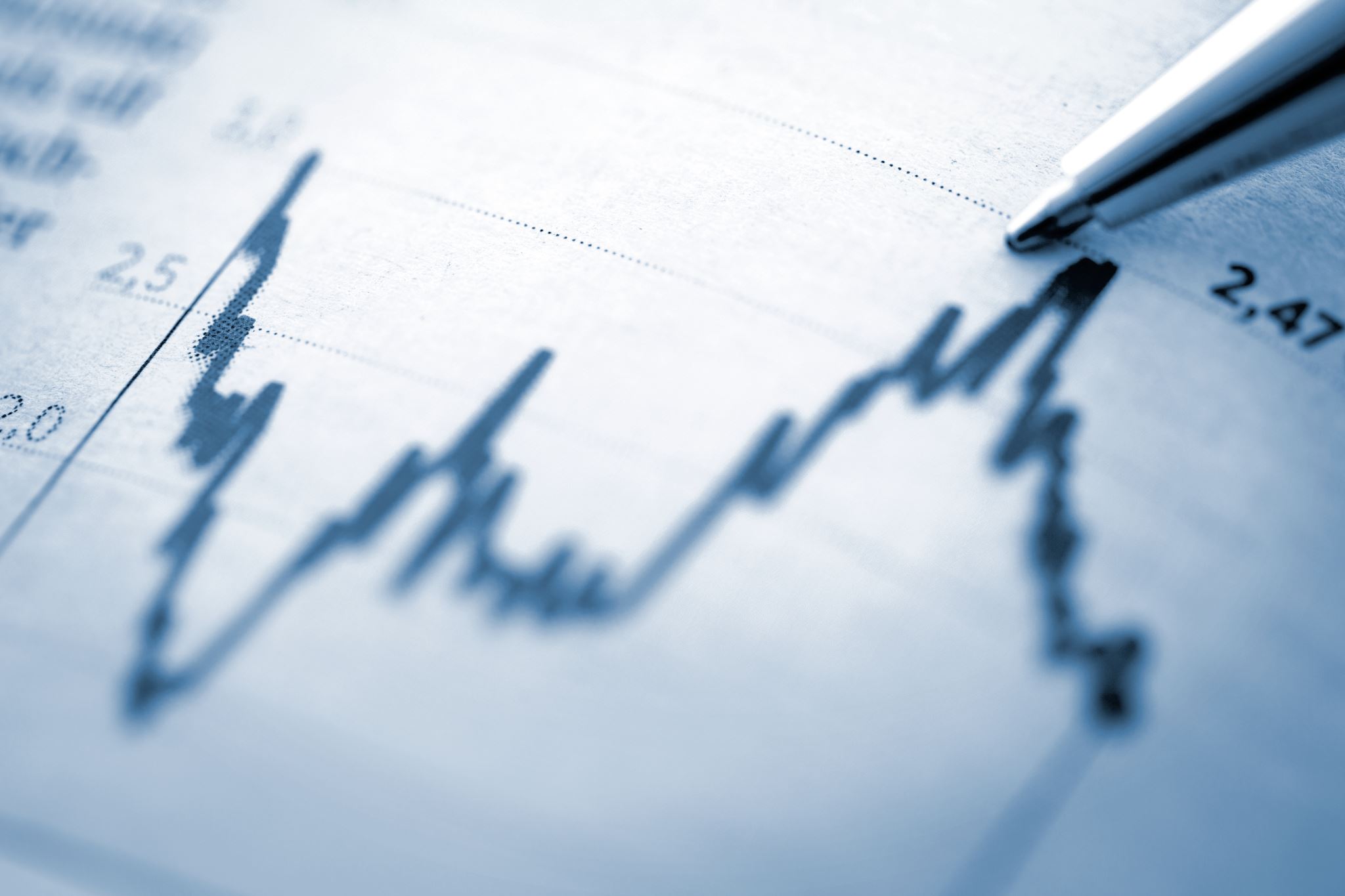 Brand Equity Meta-analysis
Mike Nguyen
University of Missouri
4/3/2022
Mike Nguyen
1
[Speaker Notes: 20 mins presentation

Remember to use the word “I”


Hi y’all, I am glad you are here to join me in my presentation regarding the meta-analysis of brand equity]
Brand Equity and Brand Performance
Brand Equity
Brand Performance
?
4/3/2022
Mike Nguyen
2
[Speaker Notes: Is there anyone here who thinks there is not a positive correlation between brand equity and brand performance?]
Brand Equity and Brand Performance
Brand Equity
Brand Performance
+
4/3/2022
Mike Nguyen
3
[Speaker Notes: Is there anyone here who thinks there is not a positive correlation between brand equity and brand performance?]
Brand Equity and Brand Performance
4/3/2022
Mike Nguyen
4
Brand Equity and Brand Performance
4/3/2022
Mike Nguyen
5
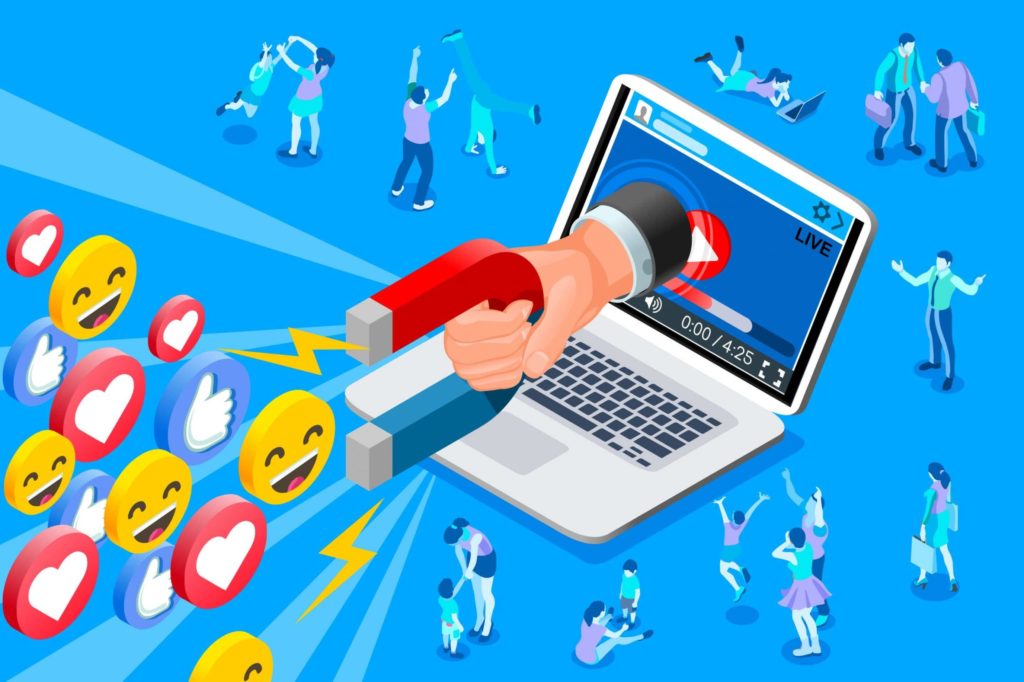 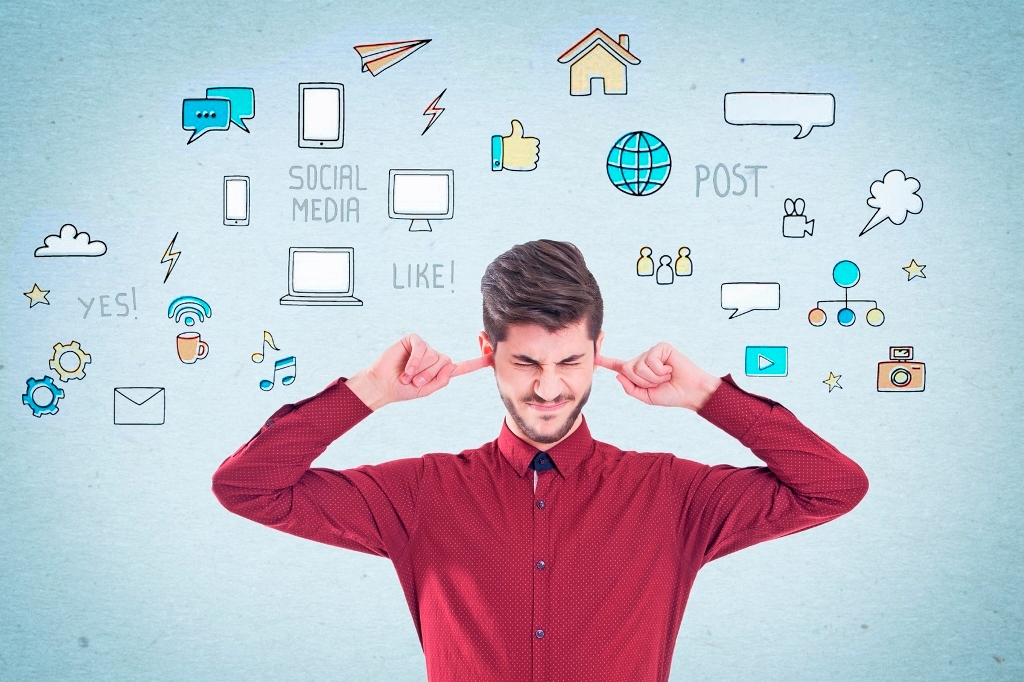 Social Media
4/3/2022
Mike Nguyen
6
This Photo by Unknown Author is licensed under CC BY-NC-ND
This Photo by Unknown Author is licensed under CC BY-SA-NC
[Speaker Notes: Ask about social media change over time would it has any effect on brand equity how social media changes thing   Is brand equity more or less important in the social media world]
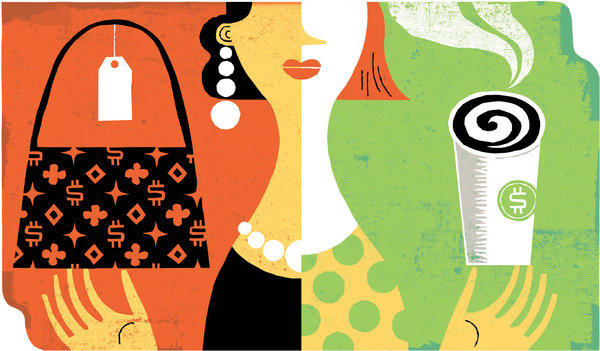 Conspicuous Consumption
4/3/2022
Mike Nguyen
7
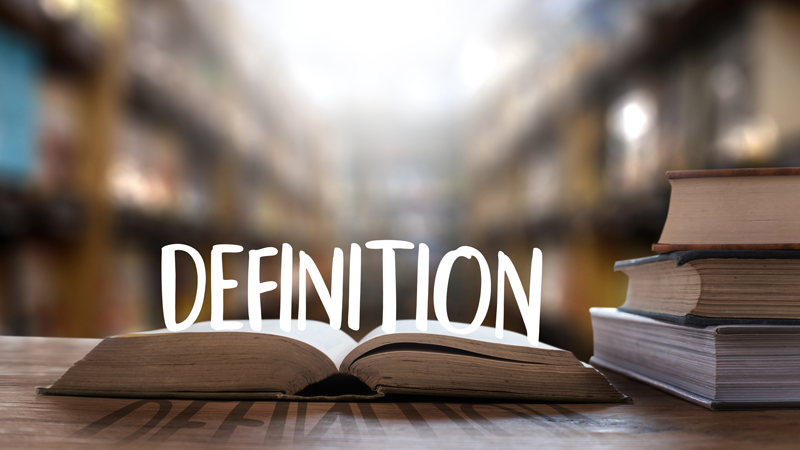 Reasons for a meta-analysis
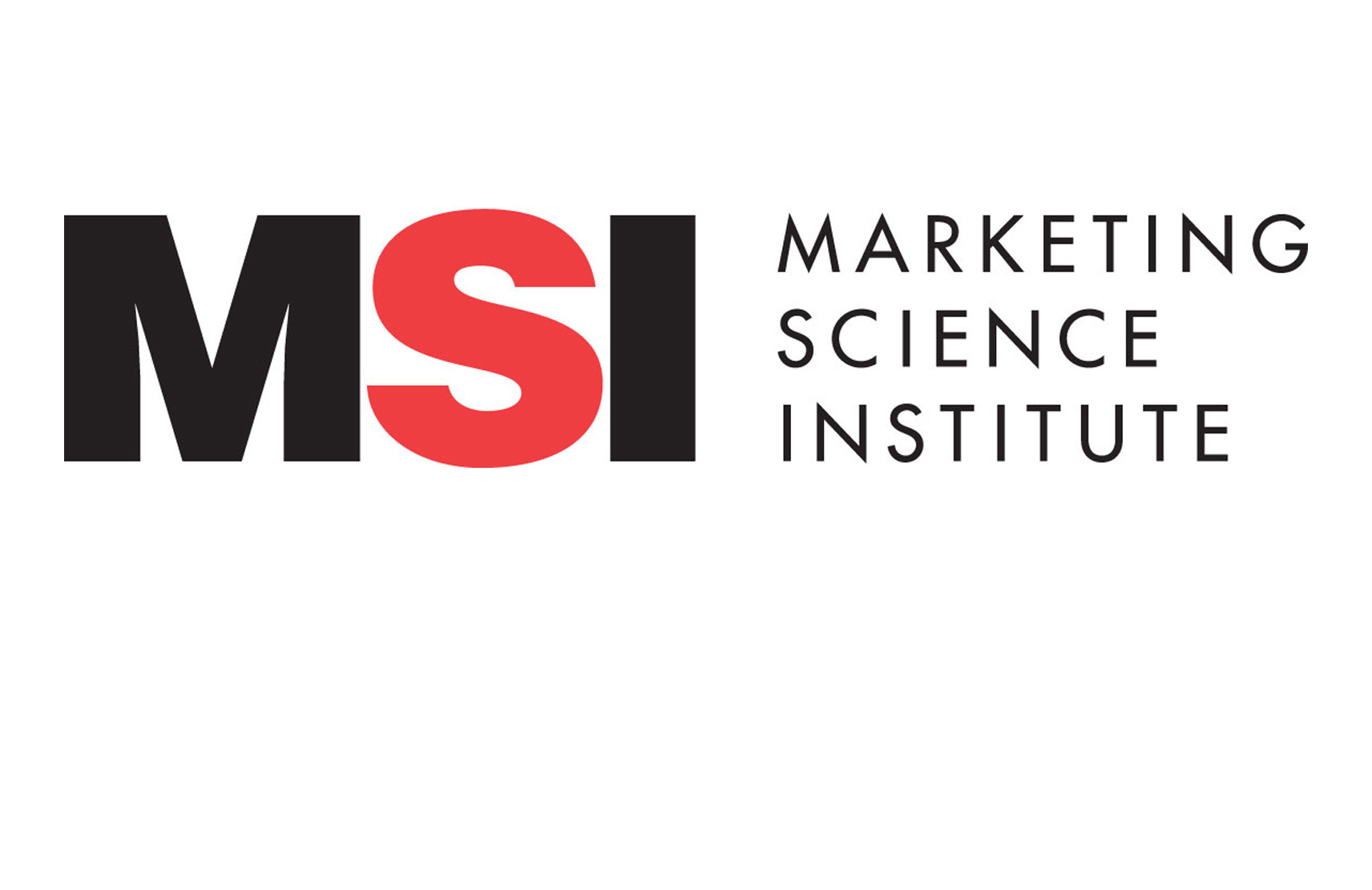 30 years after Marketing Science Institute called for research on brand equity
No systematic review on how brand equity affects brand performance. 
No systematic operationalization of “brand equity”
No overview of what has been studied with brand equity -> future direction?
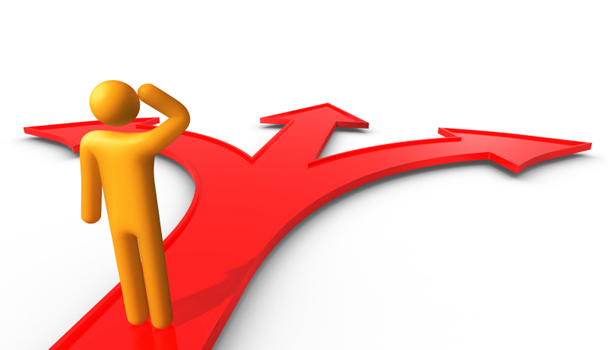 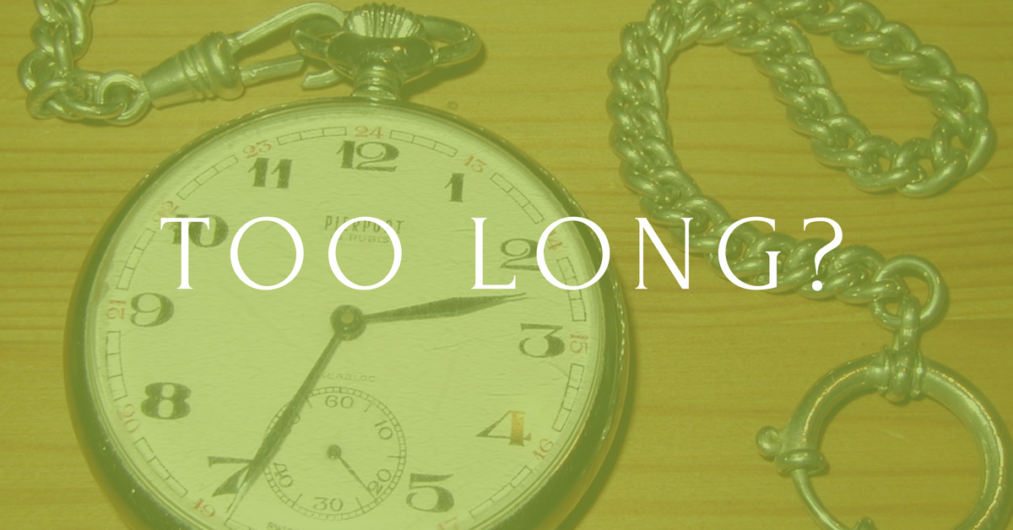 4/3/2022
Mike Nguyen
8
[Speaker Notes: Why should we still need to do this meta analysis]
What is the strength of the cor(BE,BP)?
How does social media affect the BE-BP relationship?
Does the BE-BP relationship differ for conspicuous vs. inconspicuous products?
Research Questions
Social Media
?
Brand Equity
Brand Performance
?
?
Conspicuous Consumption
4/3/2022
Mike Nguyen
9
[Speaker Notes: Those reasons motivate me to conduct this meta-analysis. 
In this paper, I study the relationship between brand equity and brand performance. 
There are three general research questions that I try to answer from this research  (list them out)


It’s been 30 years after the first call for research on brand equity by the MSI. And there is not yet a single meta-analysis on how brand equity affects firm performance. 
One of the reasons why this is the case is that there is no consensus on how one defines brand equity 
Without an overview of what has been studied in the brand equity literature, it’s hard for researchers to have a clear agenda for future research.]
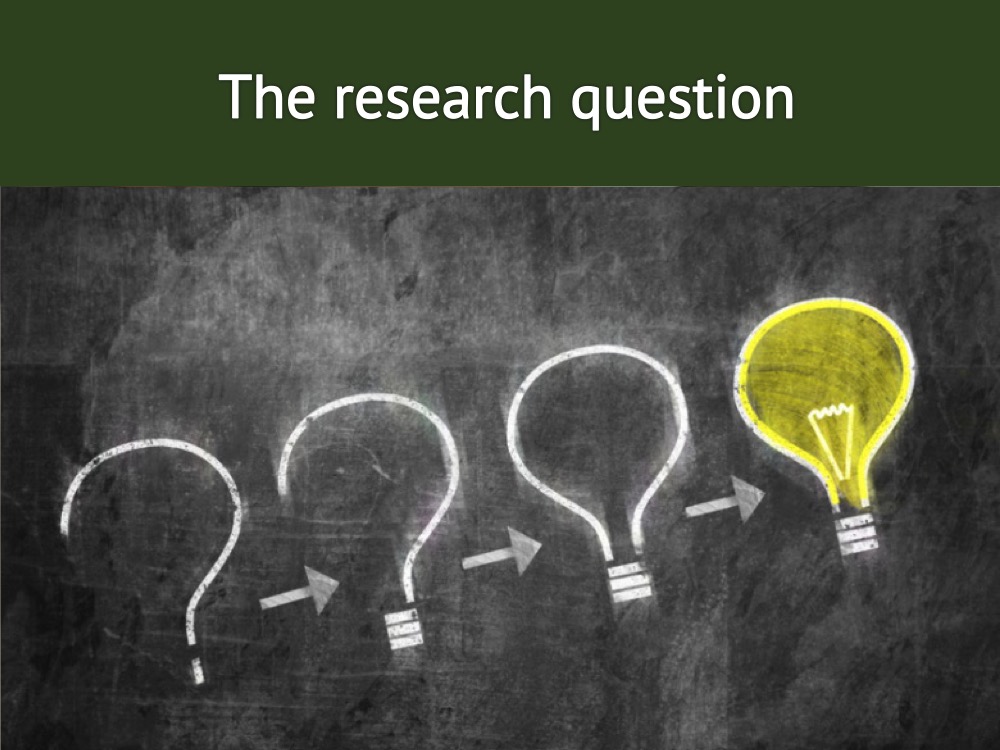 Research Questions
What is the strength of the relationship between brand equity and brand performance?
What is the effect of social media on this relationship? 
Is there a difference regarding cor(BE, BP) between conspicuous and inconspicuous products?
4/3/2022
Mike Nguyen
10
[Speaker Notes: Those reasons motivate me to conduct this meta-analysis. 
In this paper, I study the relationship between brand equity and brand performance. 
There are three general research questions that I try to answer from this research  (list them out)


It’s been 30 years after the first call for research on brand equity by the MSI. And there is not yet a single meta-analysis on how brand equity affects firm performance. 
One of the reasons why this is the case is that there is no consensus on how one defines brand equity 
Without an overview of what has been studied in the brand equity literature, it’s hard for researchers to have a clear agenda for future research.]
Conceptualization of Brand Equity
Brand Equity
Value assigned to a generic entity
Value assigned to a branded entity
4/3/2022
Mike Nguyen
11
[Speaker Notes: First, we need to conceptualize brand equity. It’s usually thought of as the value that consumers are willing to pay for a branded product that is above and beyond the value assigned to a generic product.]
Brand Equity Definitions
4/3/2022
Mike Nguyen
12
[Speaker Notes: Formally, according to the easiest definition by Farquhar 1989, it’s the added value with which a given brand endows a product 
However, the more well-known definition are those by Keller (1993) and Akker (1996)


Thanks to the root]
Brand Equity
Conceptualization of Brand Equity
Financial-based
Customer-based
Other
(e.g., Employee-based)
4/3/2022
Mike Nguyen
13
[Speaker Notes: There are mainly three perspectives that authors usually take when studying brand equity 
Financial-based (which is analogous with the firm-perspective )
Consumer-based 
Other; such as employee-based]
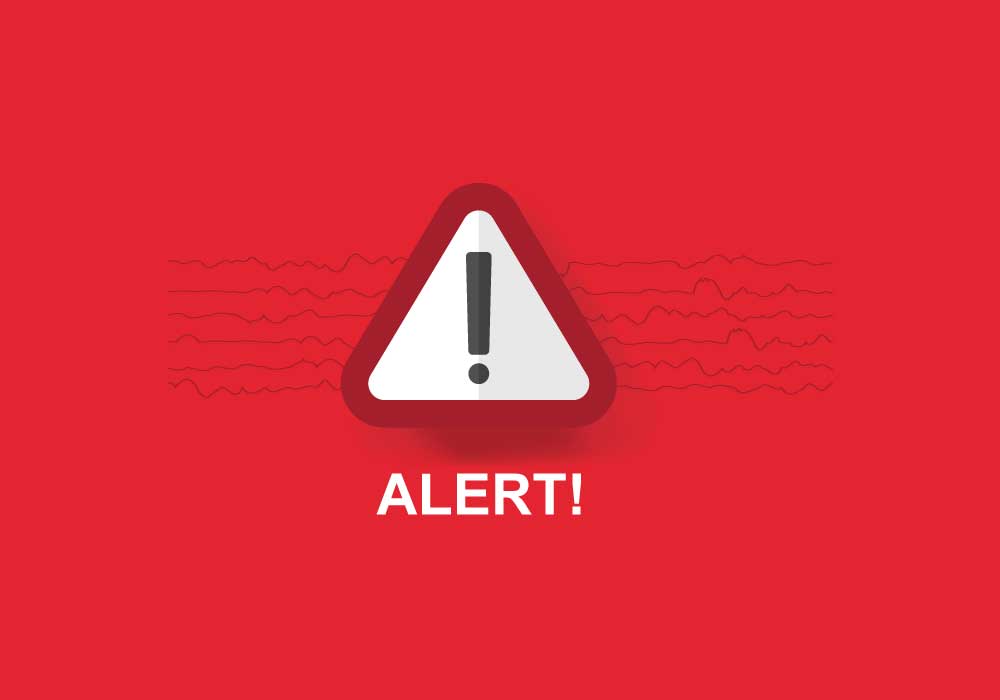 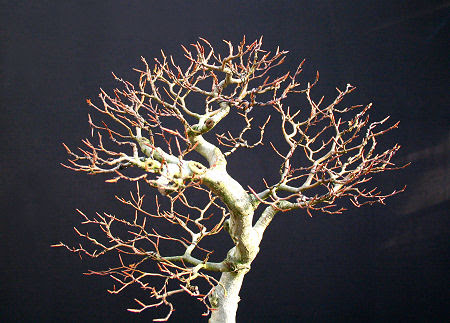 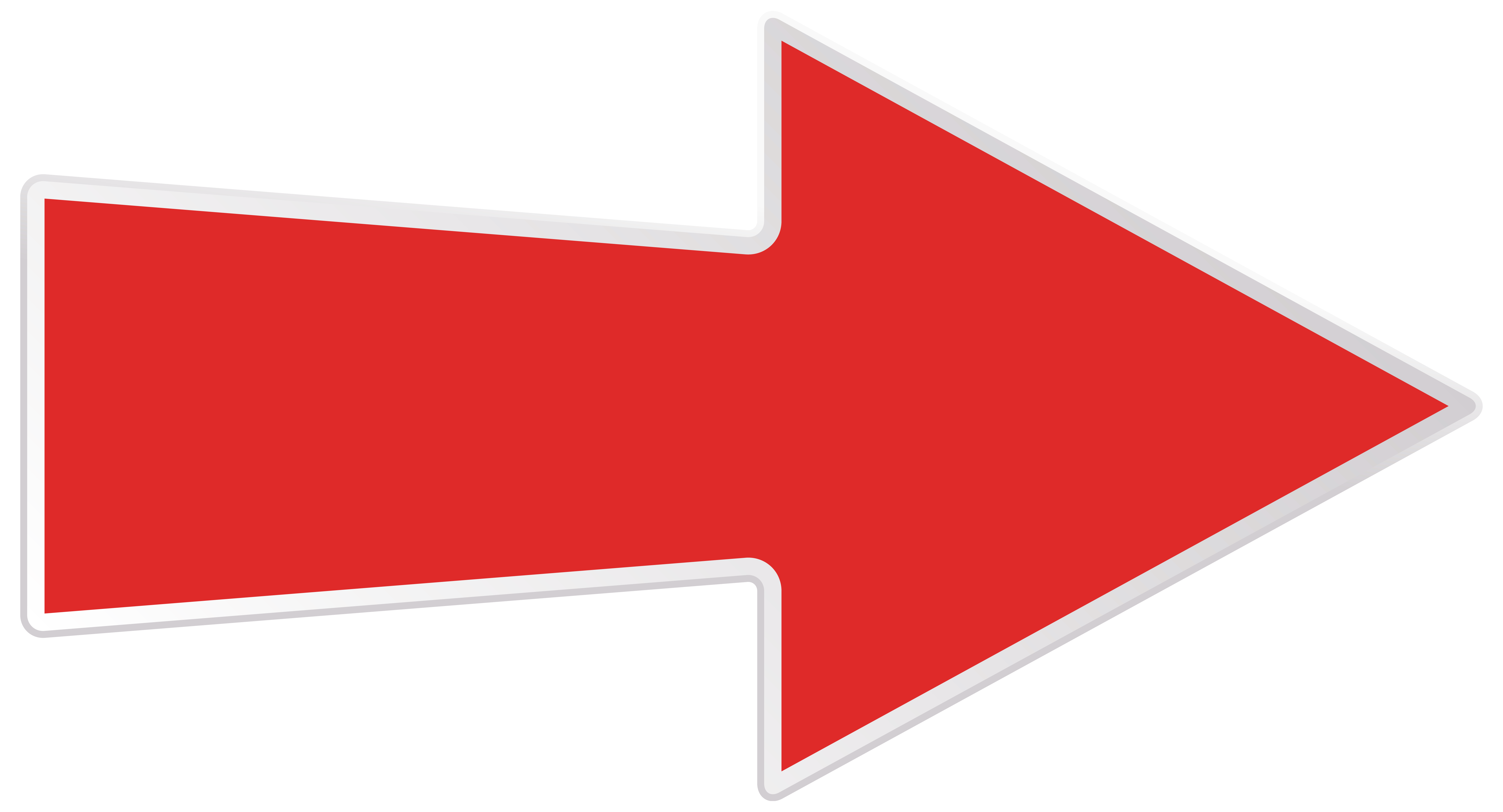 Divergence
4/3/2022
Mike Nguyen
14
[Speaker Notes: Because of the growth and ramification of brand equity as a construct, it can jeopardize the validity of a meta-analysis that studies brand equity. 

Consider dropping this slide (by Lisa)]
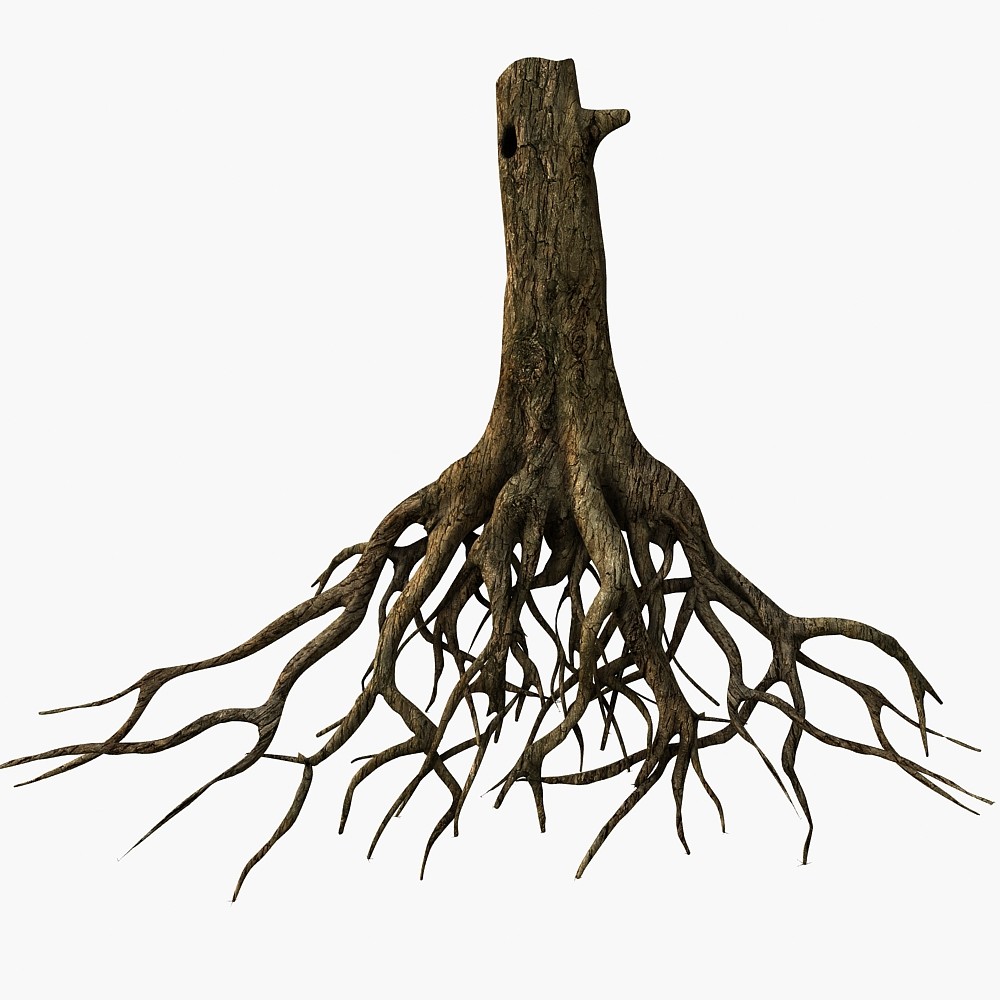 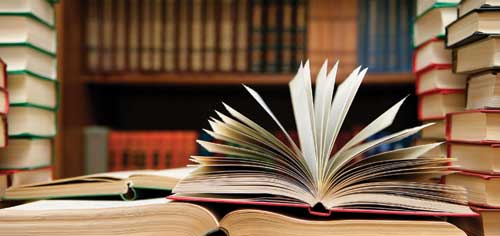 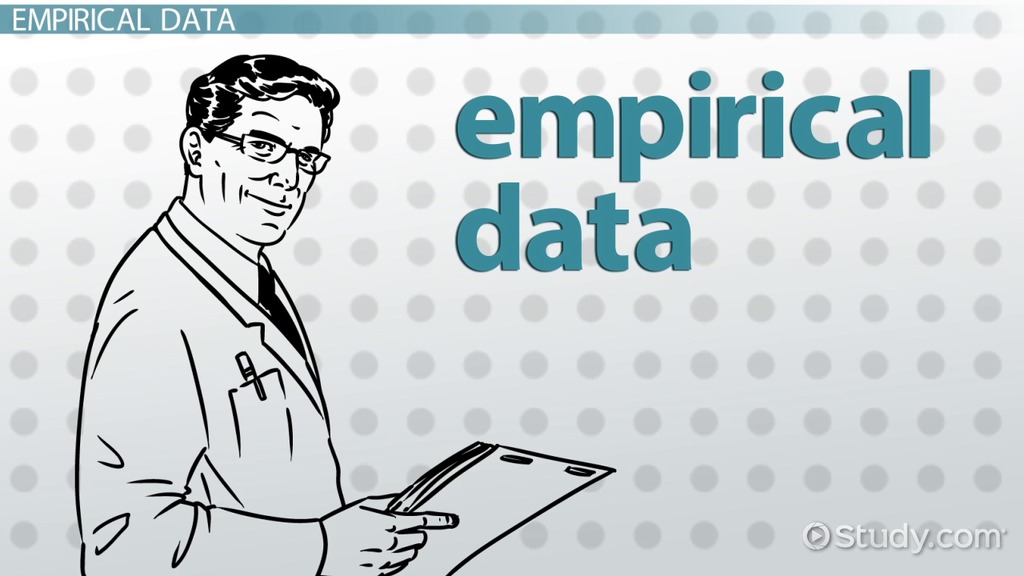 Agarwal and Rao (1996)
Perception and Attitude
Performance
Choice intention
Actual choice (Sales)
Customer vs. firm perspective 
Adapted from Yoo and Donthu’s (2001) vs. Created
Aaker’s (1991)
Keller’s (1993)
Convergence
4/3/2022
Mike Nguyen
15
[Speaker Notes: However, we are fortunate that we find evidence this is not the case. 

Even though there are divergences in the construct definition, most of the definitions are still derived from Aaker’s (1991) and Keller’s (1993). Moreover, empirically we found no difference in the relationship of brand equity and brand performance between those papers that measured from the firm perspective and those measured from the customer perspective, (2) those papers used the measurement scale developed by Yoo and Donthu (2001) and those that developed themselves. 
Empirical evidence for the no differences is consistent with Agarwal and Rao (1996)’s ding where they compare different measures of brand equity for the same products from various perspectives such as perceptions, attitude, performance, choice intention, and actual choice. 

They found that there was a high convergent between these measures, which means that they are appropriate indirect brand equity measures as conceptualized by Aaker (1991) and Keller (1993). 
Basically, If authors stay faithful to Aaker and Keller’s definition of brand equity in their construct definitions, they are likely to measure brand equity.]
Brand Performance
4/3/2022
Mike Nguyen
16
[Speaker Notes: Those are my initial text analysis. And this section I will come back to meta-analysis.]
Search Process
All accessible databases
Exclusion Criteria
Inclusion Criteria
364 potential papers
Insufficient data
Conceptual papers 
Outlier
All sources in English
Cor (BE, BP)
4/3/2022
Mike Nguyen
17
[Speaker Notes: Having established that it’s feasible to conduct a meta-analysis on brand equity, we proceed to the Search Process
On March 24th, 2020, we search all available databases such as Springer, Sage Wiley Online Library, Elsevier/ Then we also use ancestry-search from the references section of key conceptual articles and leading brand equity researchers’ articles before 1991. 
Since in 1991, MSI introduced and popularized the term brand equity, before 1991 authors might refer to the same construct with different names. Moreover, we also examined MSI’s relevant knowledge series on brand equity and brand equity.
To address the file drawer problem or unpublished data issues, we request the ELMAR group, and search on other dissertation databases from a public university. Lastly, we also email the top 10 prolific researchers from the results of the text mining and bibliometrix analysis. 


All sources which mean All published papers, and Unpublished papers from dissertations, theses, and insignificant result database.
Conference proceedings.]
Search Process
All accessible databases
Exclusion Criteria
Inclusion Criteria
364 potential papers
Address file drawer problem
Contact authors for additional info
90 usable papers
Thesis Databases
ELMAR
Top Authors
Related Search (Mendeley)
Ancestry Search
4/3/2022
Mike Nguyen
18
[Speaker Notes: Having established that it’s feasible to conduct a meta-analysis on brand equity, we proceed to the Search Process
On March 24th, 2020, we search all available databases such as Springer, Sage Wiley Online Library, Elsevier/ Then we also use ancestry-search from the references section of key conceptual articles and leading brand equity researchers’ articles before 1991. 
Since in 1991, MSI introduced and popularized the term brand equity, before 1991 authors might refer to the same construct with different names. Moreover, we also examined MSI’s relevant knowledge series on brand equity and brand equity.
To address the file drawer problem or unpublished data issues, we request the ELMAR group, and search on other dissertation databases from a public university. Lastly, we also email the top 10 prolific researchers from the results of the text mining and bibliometrix analysis. 

Among the 30 who replied . . 


All sources which mean All published papers, and Unpublished papers from dissertations, theses, and insignificant result database.
Conference proceedings.]
Search Process
All accessible databases
Exclusion Criteria
Inclusion Criteria
364 potential papers
Address file drawer problem
Contact authors for additional info
90 usable papers
Studies with multiple measures
Papers with multiple studies
106 observations
4/3/2022
Mike Nguyen
19
[Speaker Notes: Having established that it’s feasible to conduct a meta-analysis on brand equity, we proceed to the Search Process
On March 24th, 2020, we search all available databases such as Springer, Sage Wiley Online Library, Elsevier/ Then we also use ancestry-search from the references section of key conceptual articles and leading brand equity researchers’ articles before 1991. 
Since in 1991, MSI introduced and popularized the term brand equity, before 1991 authors might refer to the same construct with different names. Moreover, we also examined MSI’s relevant knowledge series on brand equity and brand equity.
To address the file drawer problem or unpublished data issues, we request the ELMAR group, and search on other dissertation databases from a public university. Lastly, we also email the top 10 prolific researchers from the results of the text mining and bibliometrix analysis. 


All sources which mean All published papers, and Unpublished papers from dissertations, theses, and insignificant result database.
Conference proceedings.]
Conceptual Framework & Hypotheses
Hypotheses
Brand Performance: Consumer-based > Financial-based 
Conspicuous Consumption: Public > Private
Social Media Intro: Before > After
Product Consumption x Social Media: Social Media increases the gap between Public and Private consumption products

Control
Data Structure: Panel < Cross-sectional
Random Selection: Yes > No 
Product Type: Goods vs. Service
Brand Equity
Brand Performance
+
4/3/2022
Mike Nguyen
20
Brand Performance Measurement
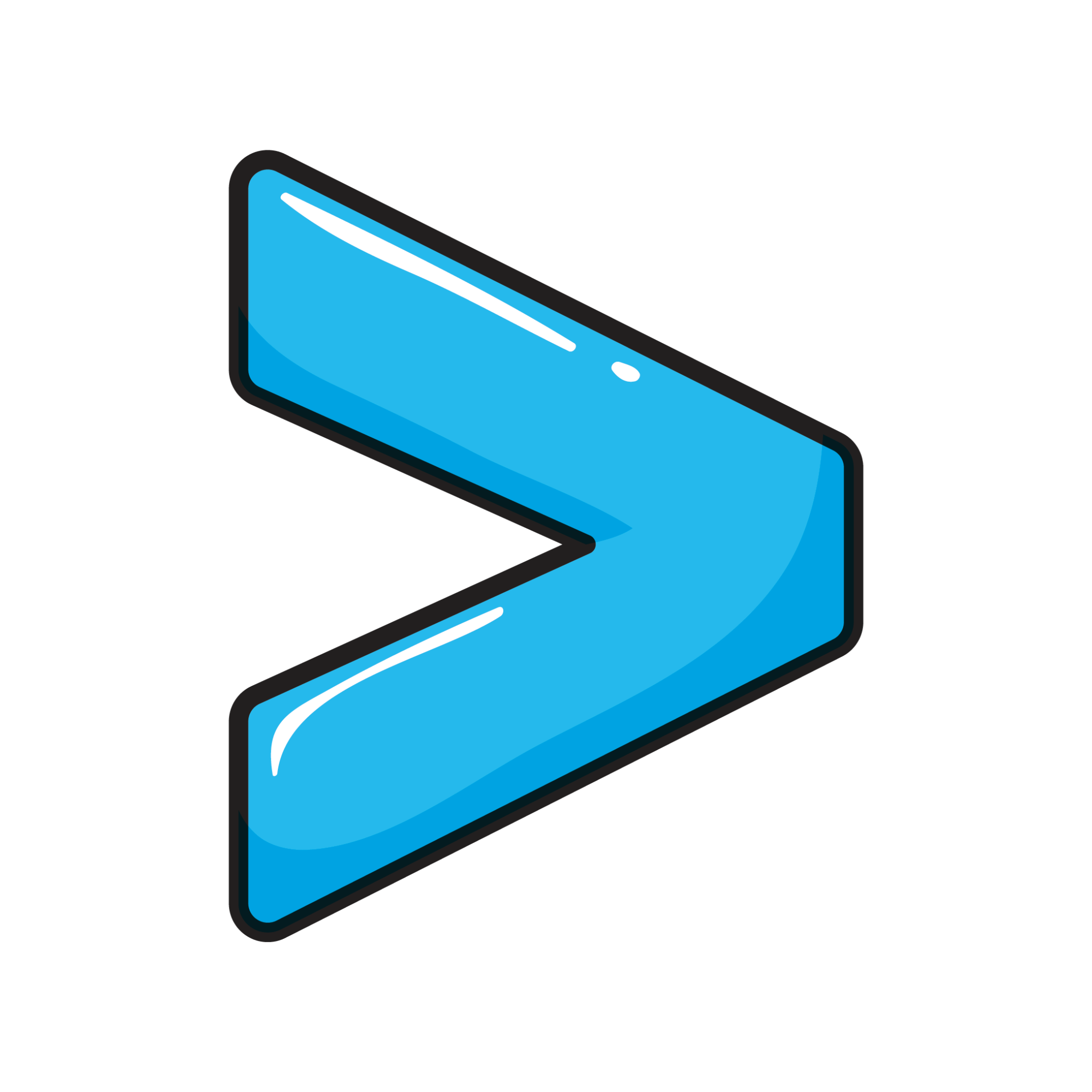 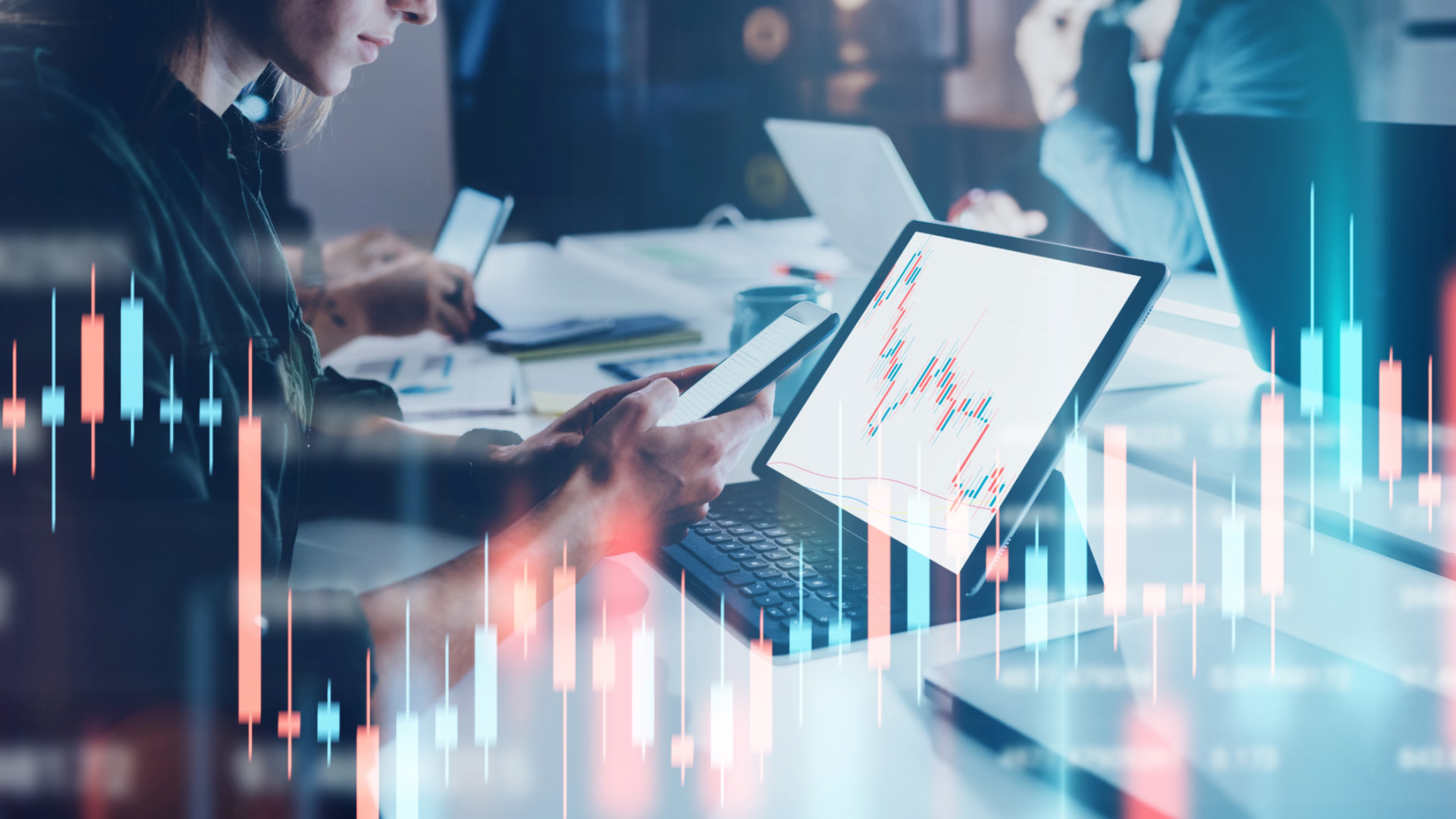 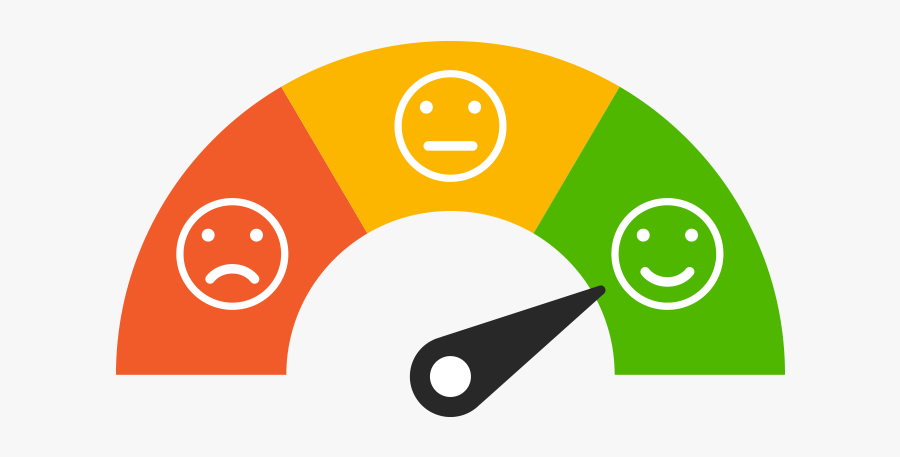 Consumer-based 
Brand Performance
Financial-based 
Brand Performance
4/3/2022
Mike Nguyen
21
This Photo by Unknown Author is licensed under CC BY
Conspicuous Consumption
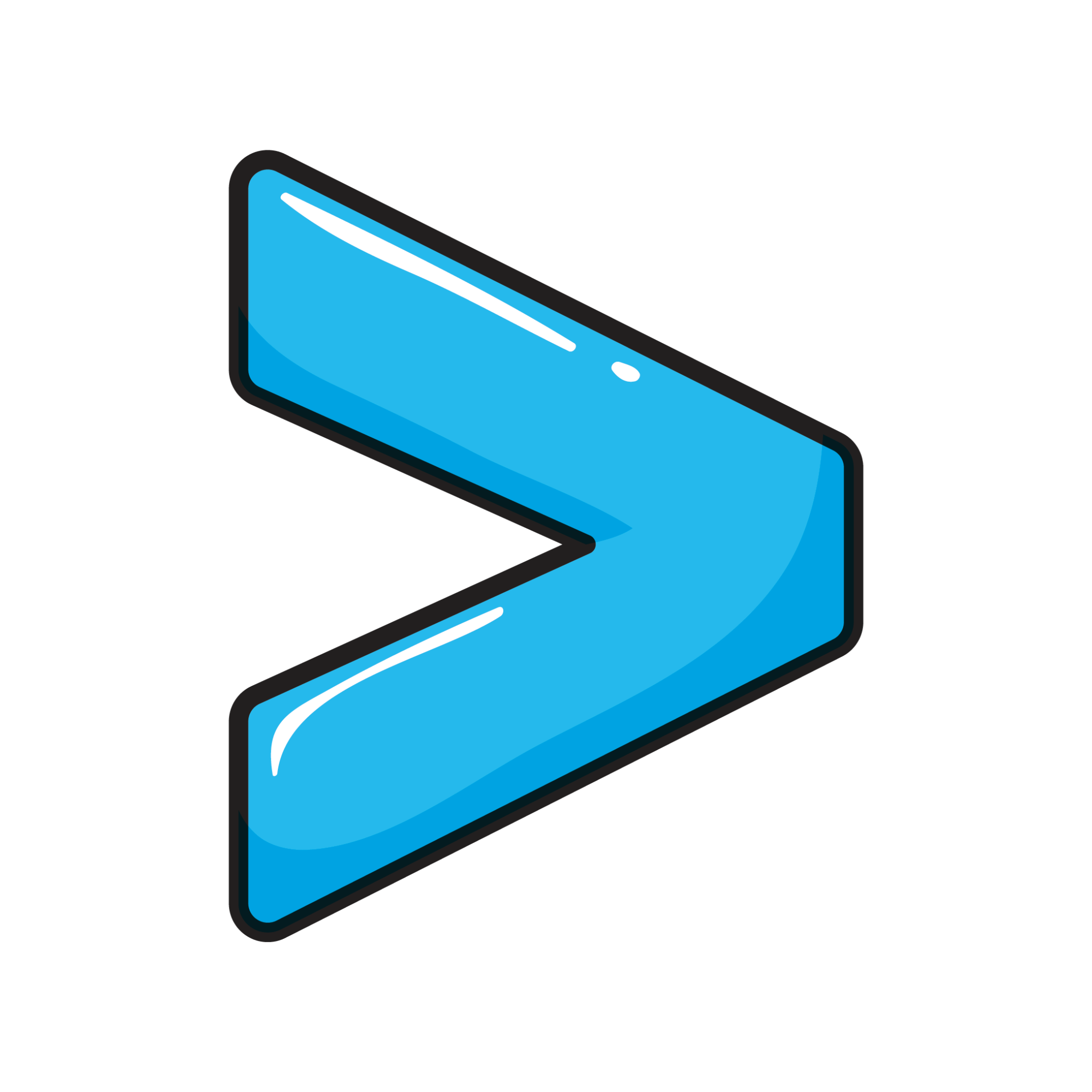 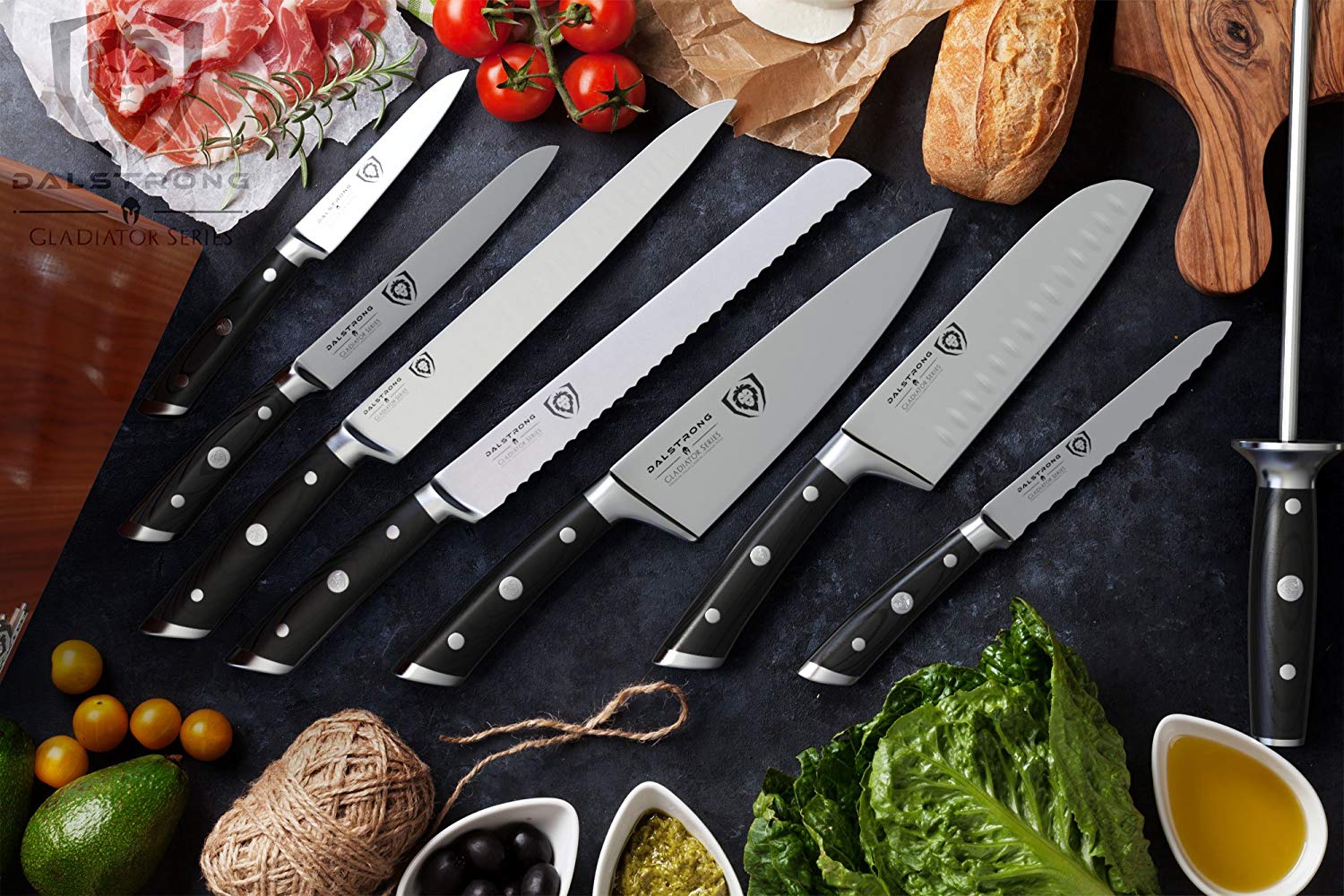 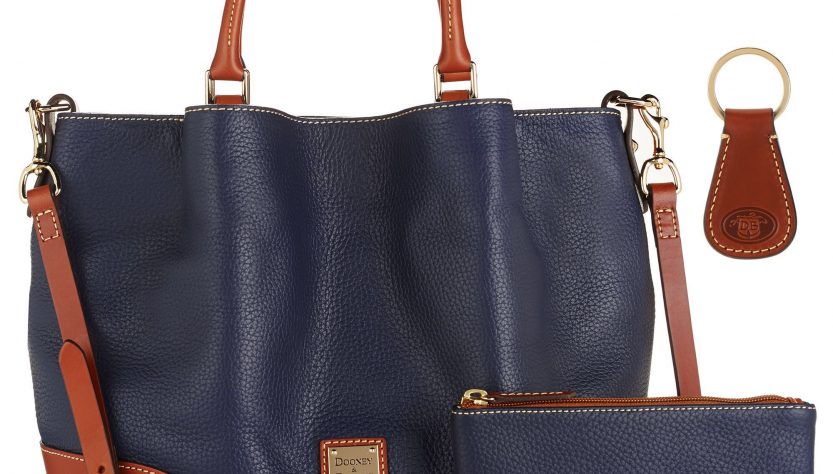 Public / Conspicuous Consumption
Private / Inconspicuous Consumption
4/3/2022
Mike Nguyen
22
This Photo by Unknown Author is licensed under CC BY
Social Media Introduction
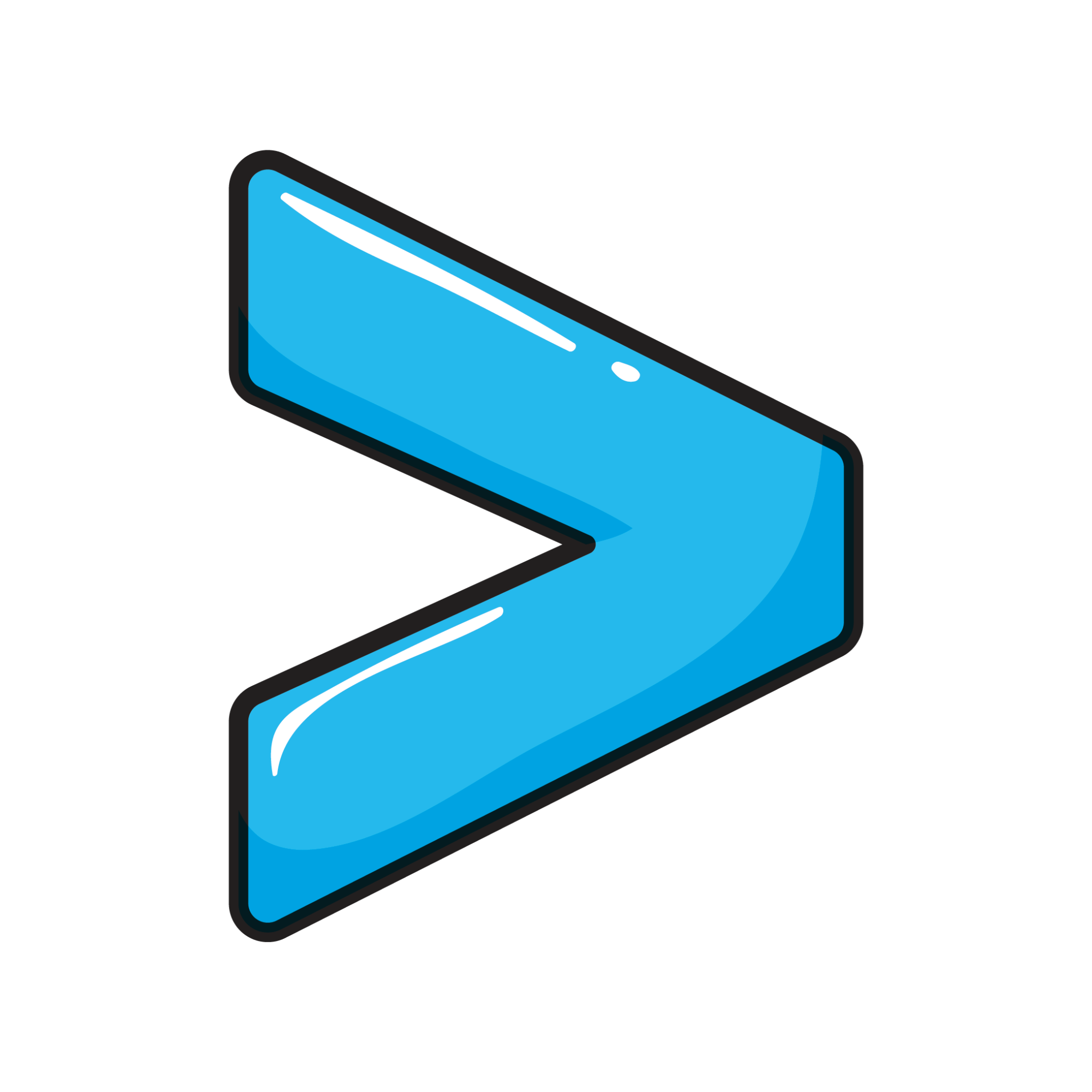 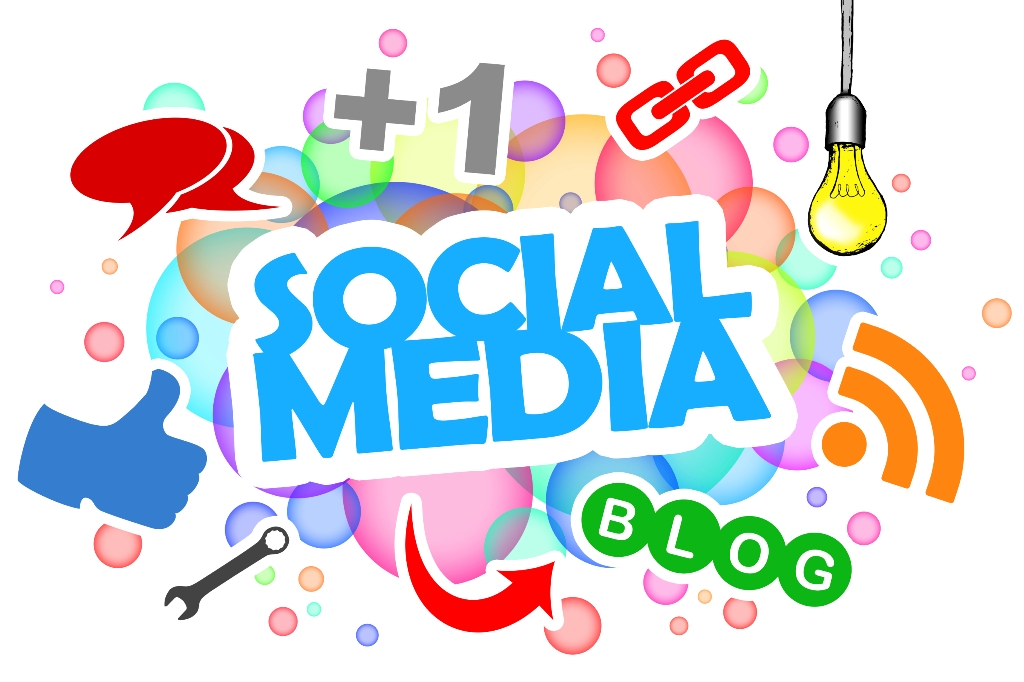 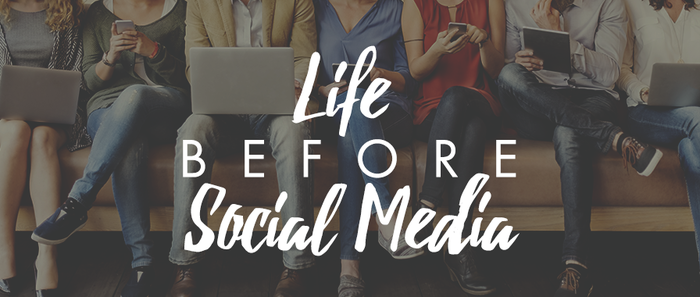 After Social Media
Before Social Media
4/3/2022
Mike Nguyen
23
This Photo by Unknown Author is licensed under CC BY-NC-ND
This Photo by Unknown Author is licensed under CC BY
Social Media Introduction
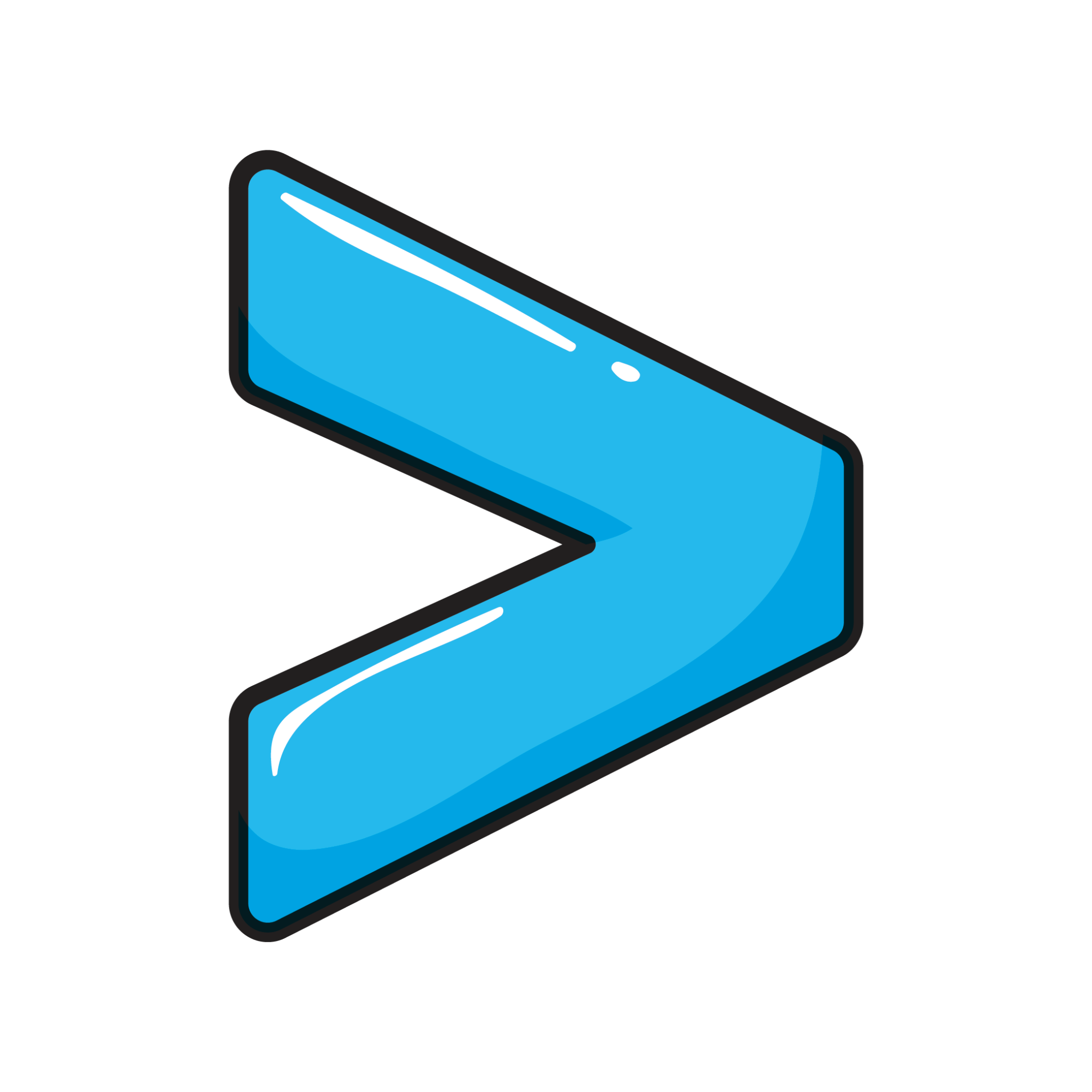 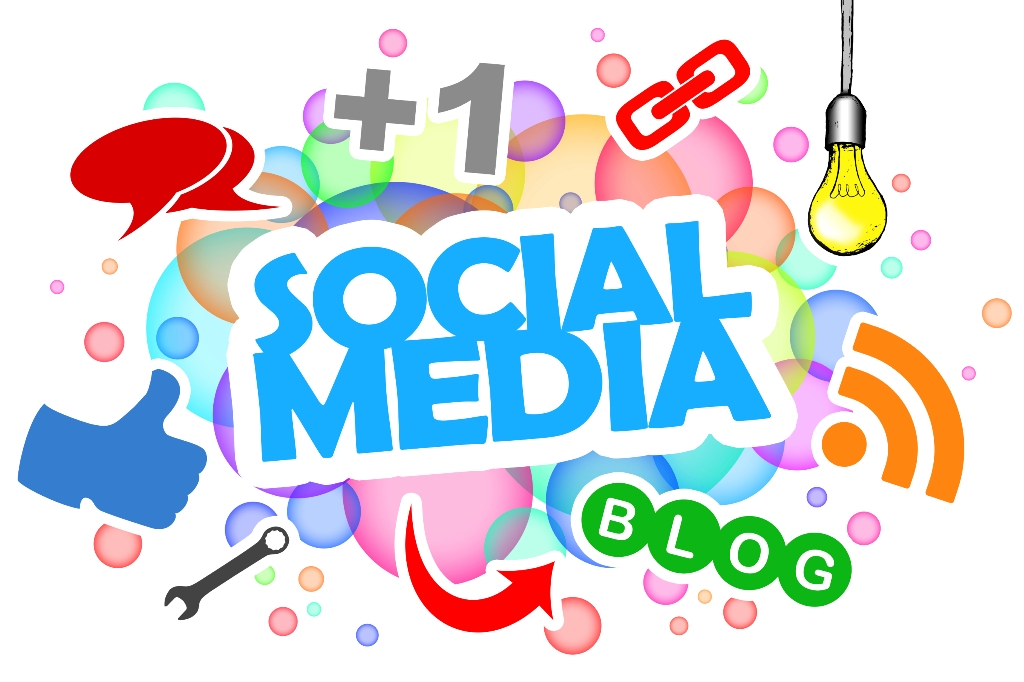 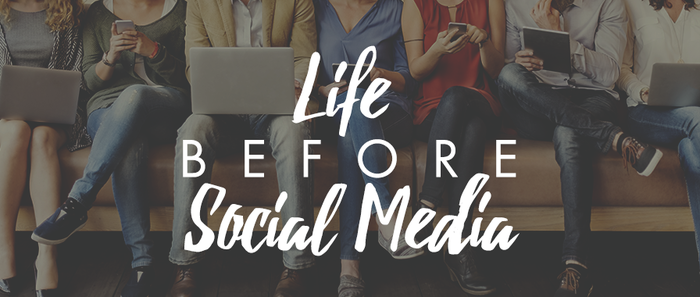 After Social Media
Before Social Media
4/3/2022
Mike Nguyen
24
This Photo by Unknown Author is licensed under CC BY-NC-ND
This Photo by Unknown Author is licensed under CC BY
Conceptual Framework
Brand Performance: 	       Consumer-based > Financial-based 
Conspicuous Product:	       Public > Private
Social Media Intro: 	       Before > After
Product x Social Media: 	       Social Media enhances public - private product gap

Controls
Data Structure: Panel < Cross-sectional
Random Selection: Yes > No 
Product Type: Goods vs. Service
Brand Equity
Brand Performance
+
4/3/2022
Mike Nguyen
25
Conceptual Framework
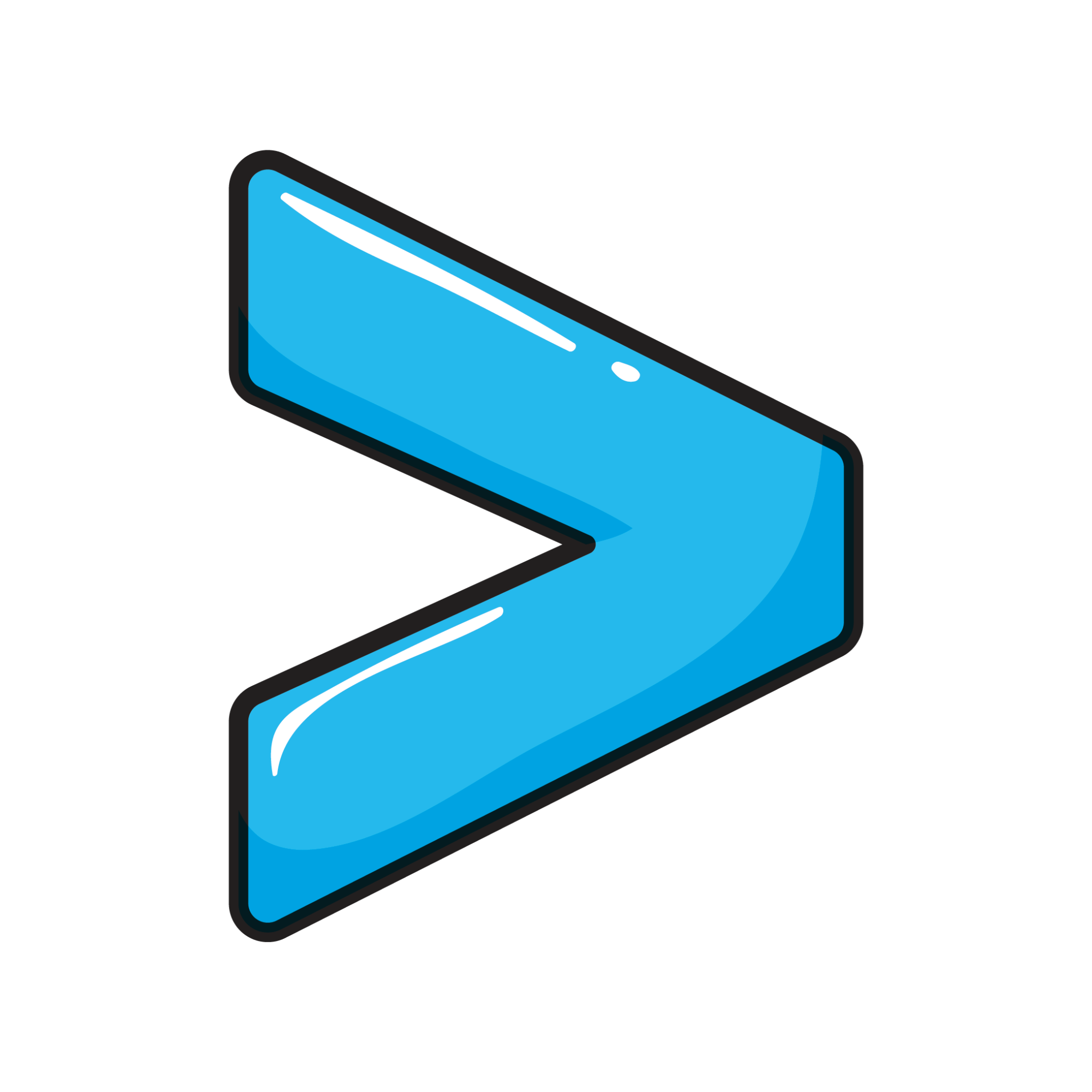 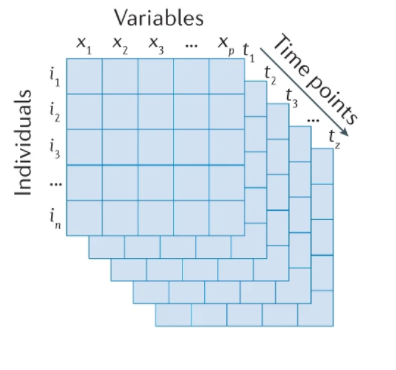 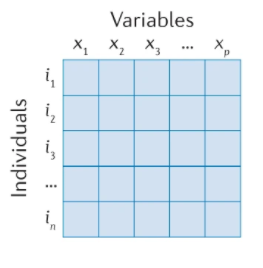 4/3/2022
Mike Nguyen
26
[Speaker Notes: Original picture by https://www.nature.com/articles/s43586-021-00055-w/figures/3]
Conceptual Framework
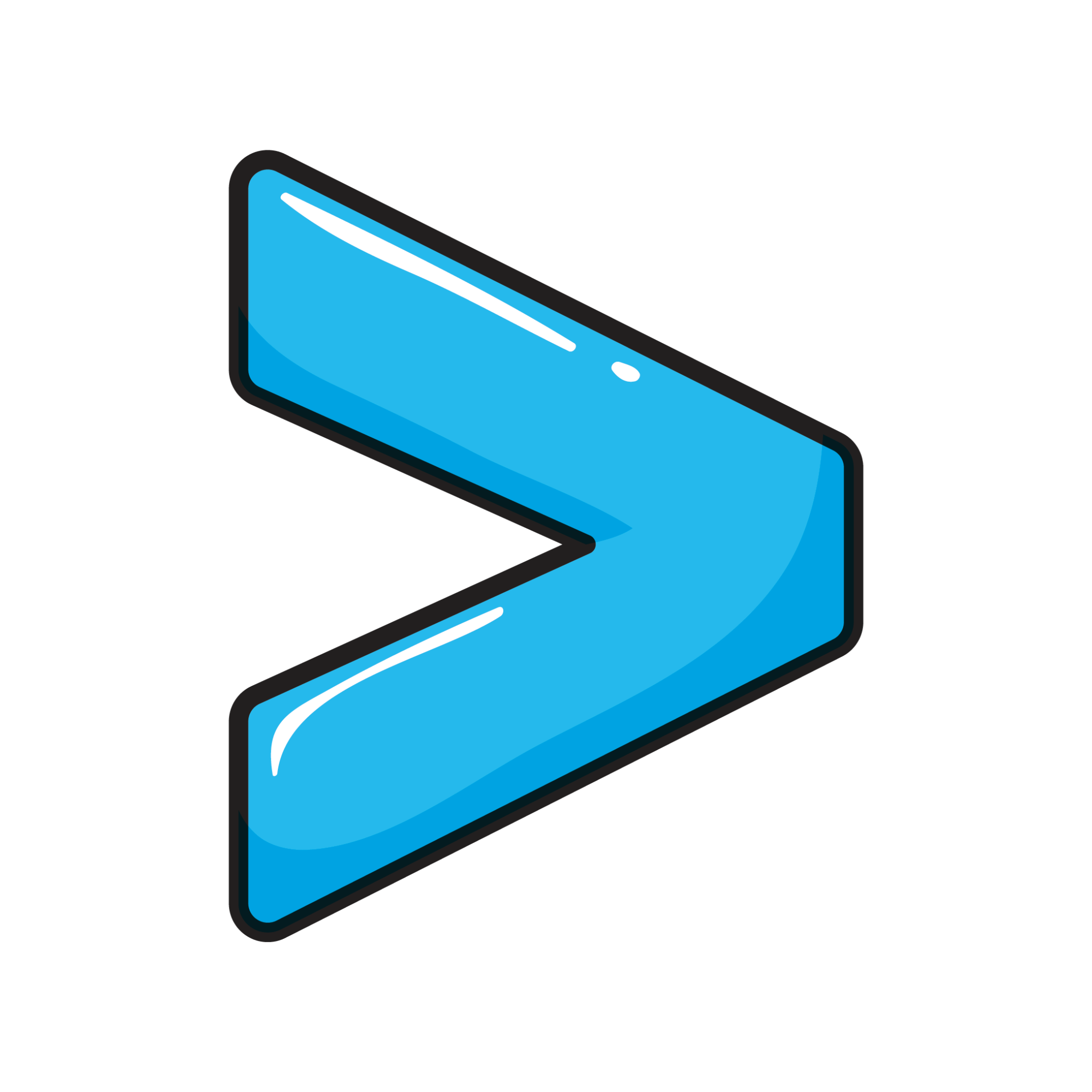 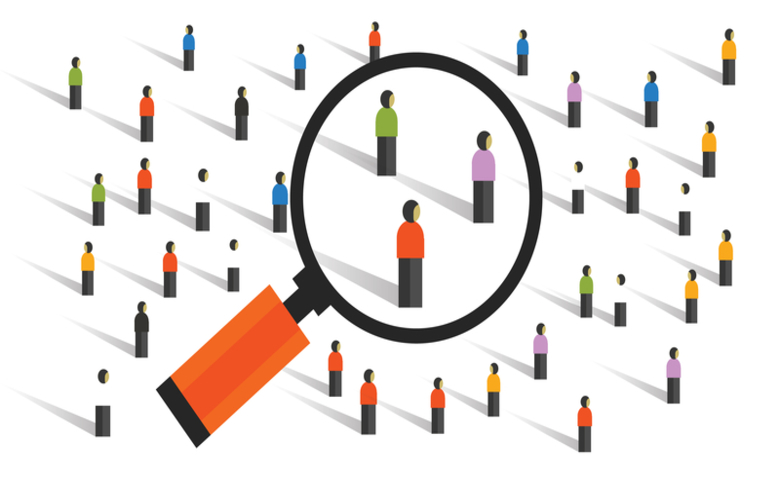 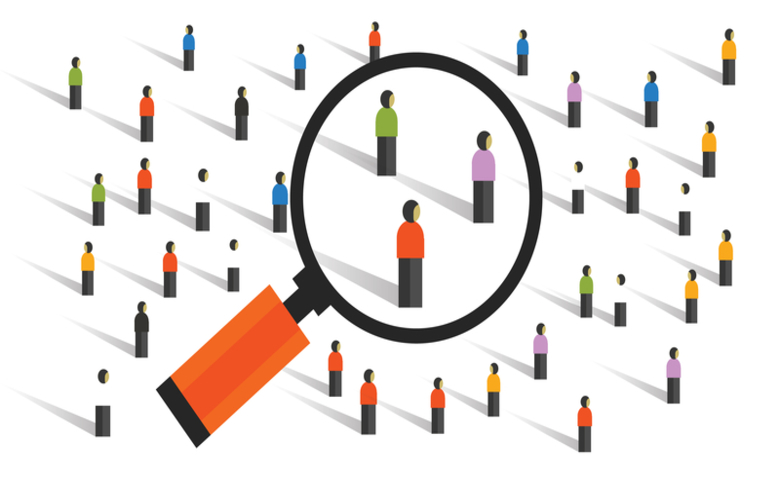 4/3/2022
Mike Nguyen
27
Conceptual Framework
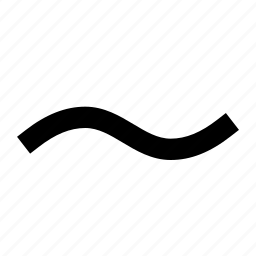 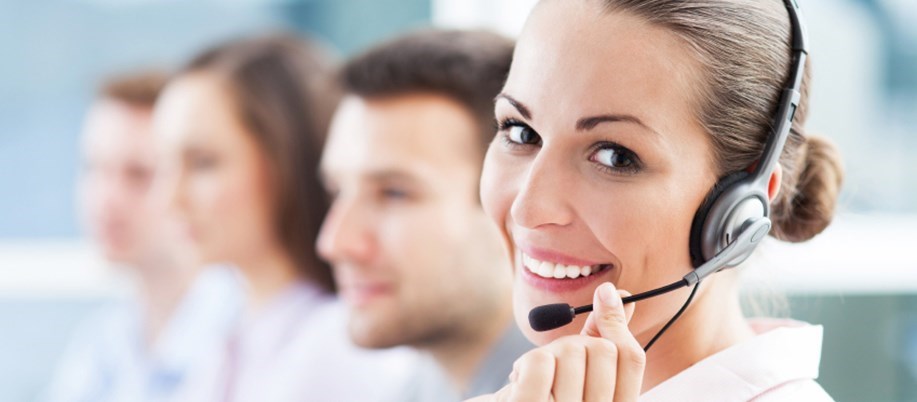 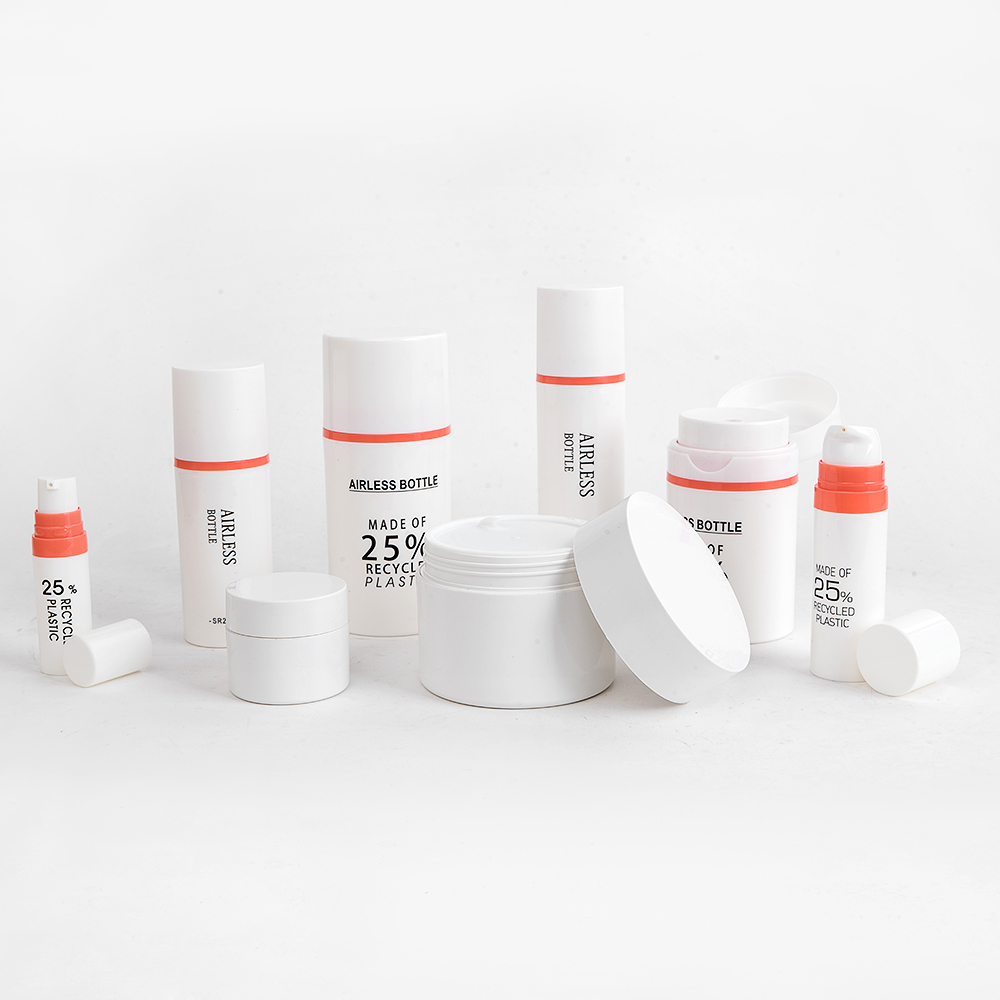 4/3/2022
Mike Nguyen
28
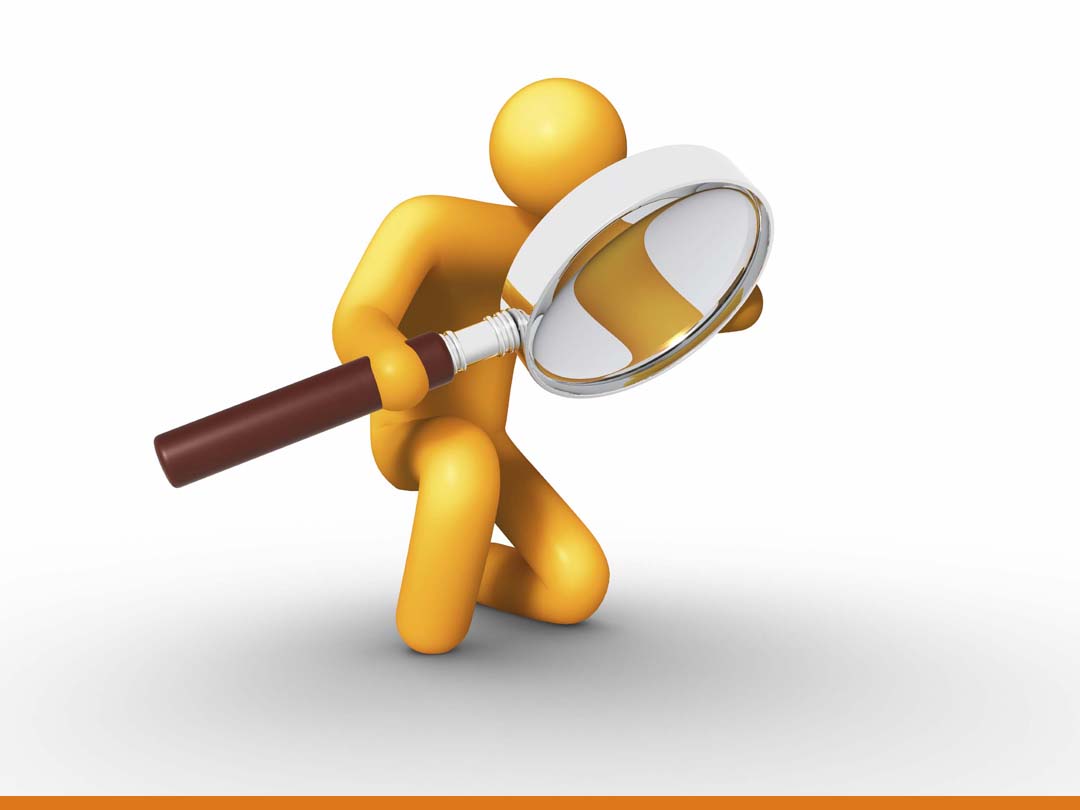 Model Free Evidence
Without any assumption, using the method-of-moment estimator 
Handle dependent effect sizes (without any info on the nature of the within-study covariance)
An extension of the heteroskedasticity-robust and clustered standard errors in the general linear model. 
Robust against non-normality
Small-sample correction: robust against 
Small samples
Highly skewed and unbalanced data
4/3/2022
Mike Nguyen
29
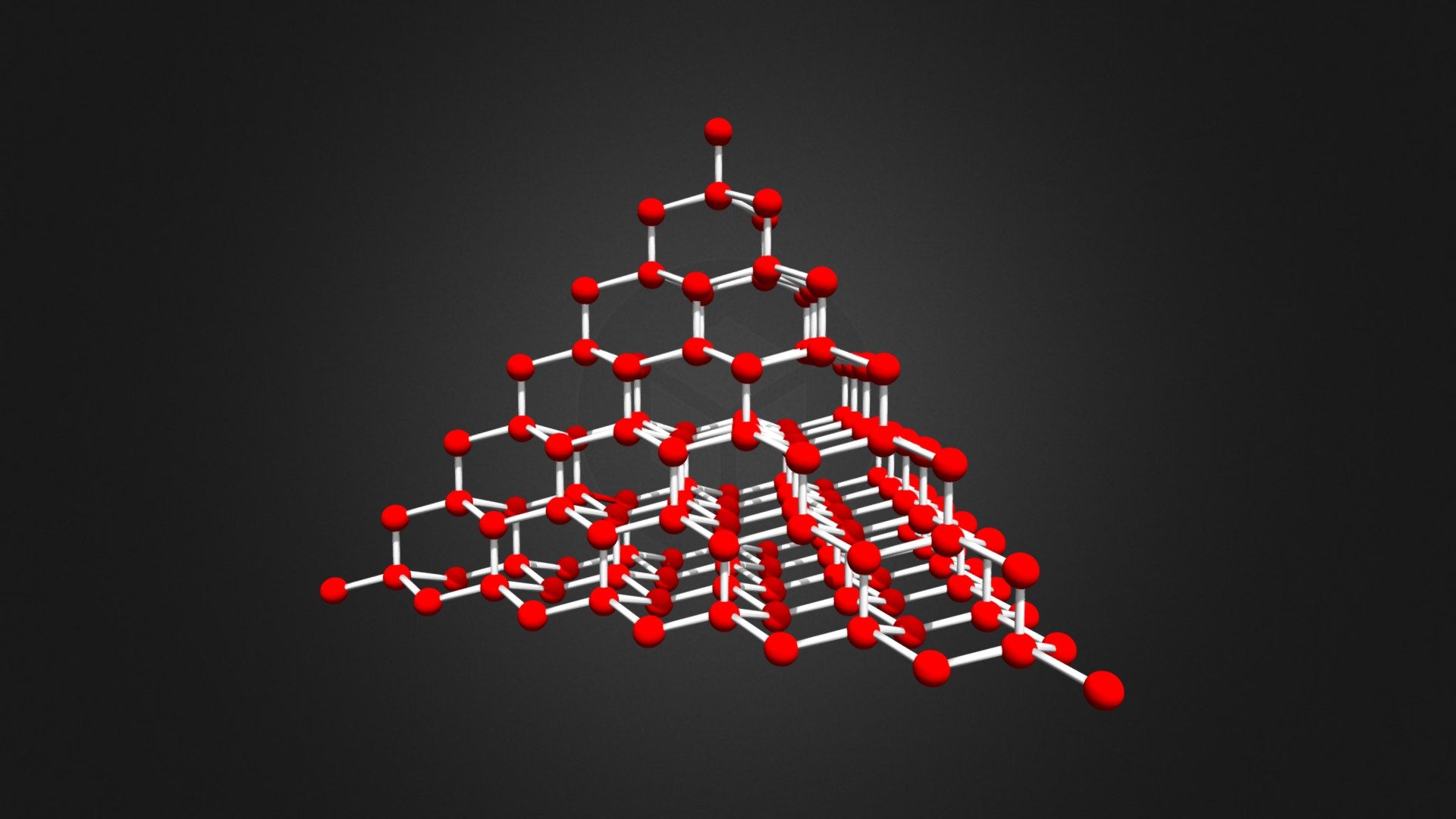 Challenges
Levels of potential dependence
Effect sizes nested within a sample 
Samples nested within a study
Studies nested within an article
Dependence Structures
Hierarchical Structure (Authors/Articles estimate effect sizes)
Correlated Structure (Effect sizes in the same sample or same sample in different articles)
4/3/2022
Mike Nguyen
30
This Photo by Unknown Author is licensed under CC BY
[Speaker Notes: (1) multiple effect sizes (from different brand performance measurements) nested within samples, (2) samples nested within studies, and (3) studies nested within authors/articles]
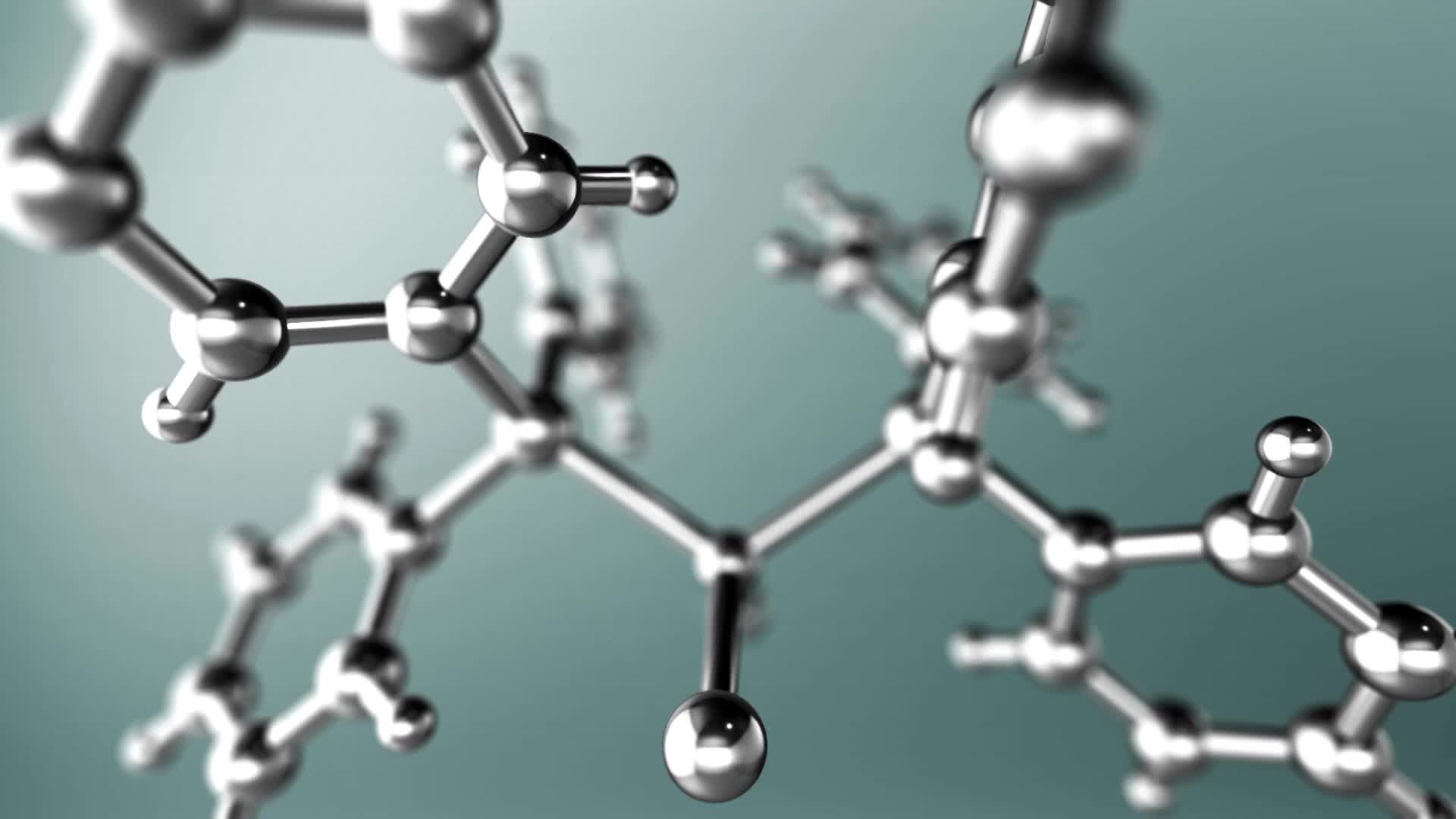 Solution
PECHE+ model proposed by Pustejovsky and Tipton (2020, p. 15)
PEC: Partially empirical correlations assumption 
HE: Hierarchical effect
Can handle : 
Within sample 
Between sample
Between-article 
Random Effects
4/3/2022
Mike Nguyen
31
Frequency Distribution of Correlations
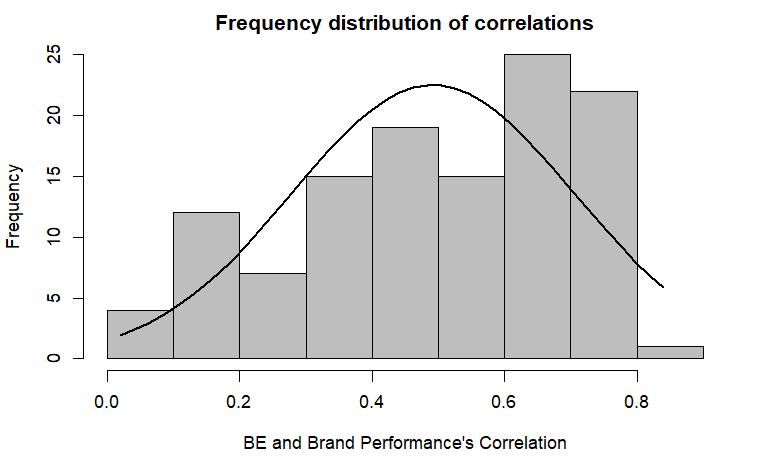 4/3/2022
Mike Nguyen
32
Results
4/3/2022
Mike Nguyen
33
Model Comparison
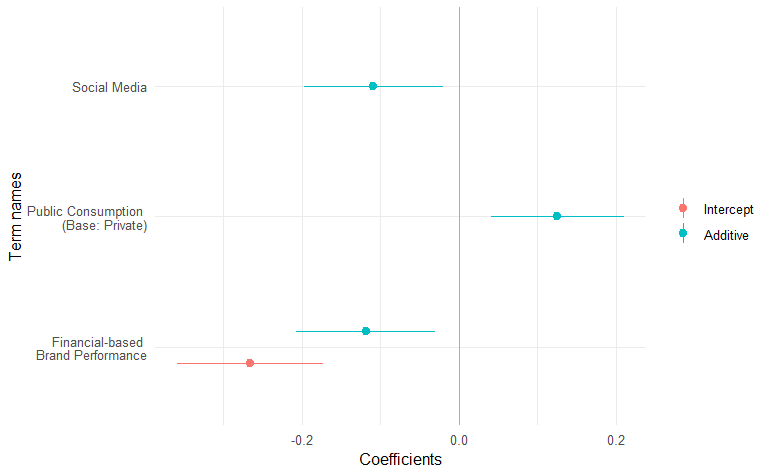 4/3/2022
Mike Nguyen
34
[Speaker Notes: Following Roschk and Hosseinpour (2020), we see that the moderators (i.e., indicators of within-sample variance in effect sizes) can account for an additional 26.25% of the heteroskedasticity after accounting for the dependence structure. Compared to other meta-analyses  (e.g., Roschk and Hosseinpour (2020, p. 136) accounted for 12.6%), this study’s moderators account for a substantial amount of variance  However, if we consider the univariate structure (i.e., do not account for the dependence structure), there is an increase of 94% in terms of pseudo R-squared. (but I am not sure if I should say it in the paper)

For the moderation effect of social media on the observability of product consumption, we used the Johnson-Neyman technique (Johnson & Fay, 1950) to probe the significance area. The conditional effect of observability is significant after the introduction of social media. Moreover, we also plotted both the simple and interaction effects of social media and observability.]
Model Comparison
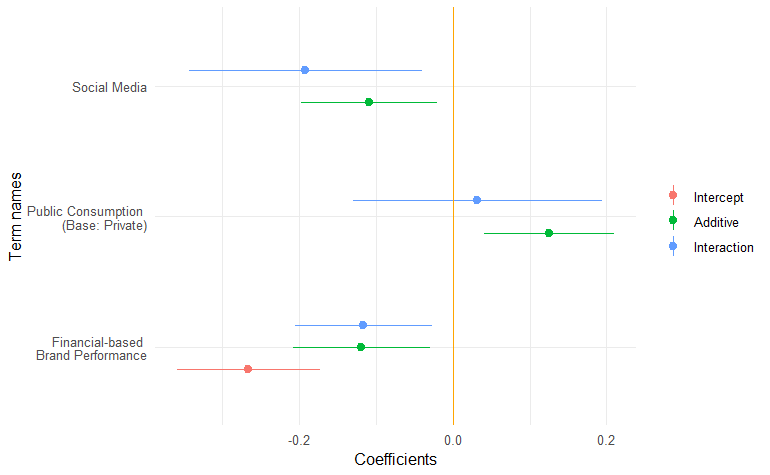 4/3/2022
Mike Nguyen
35
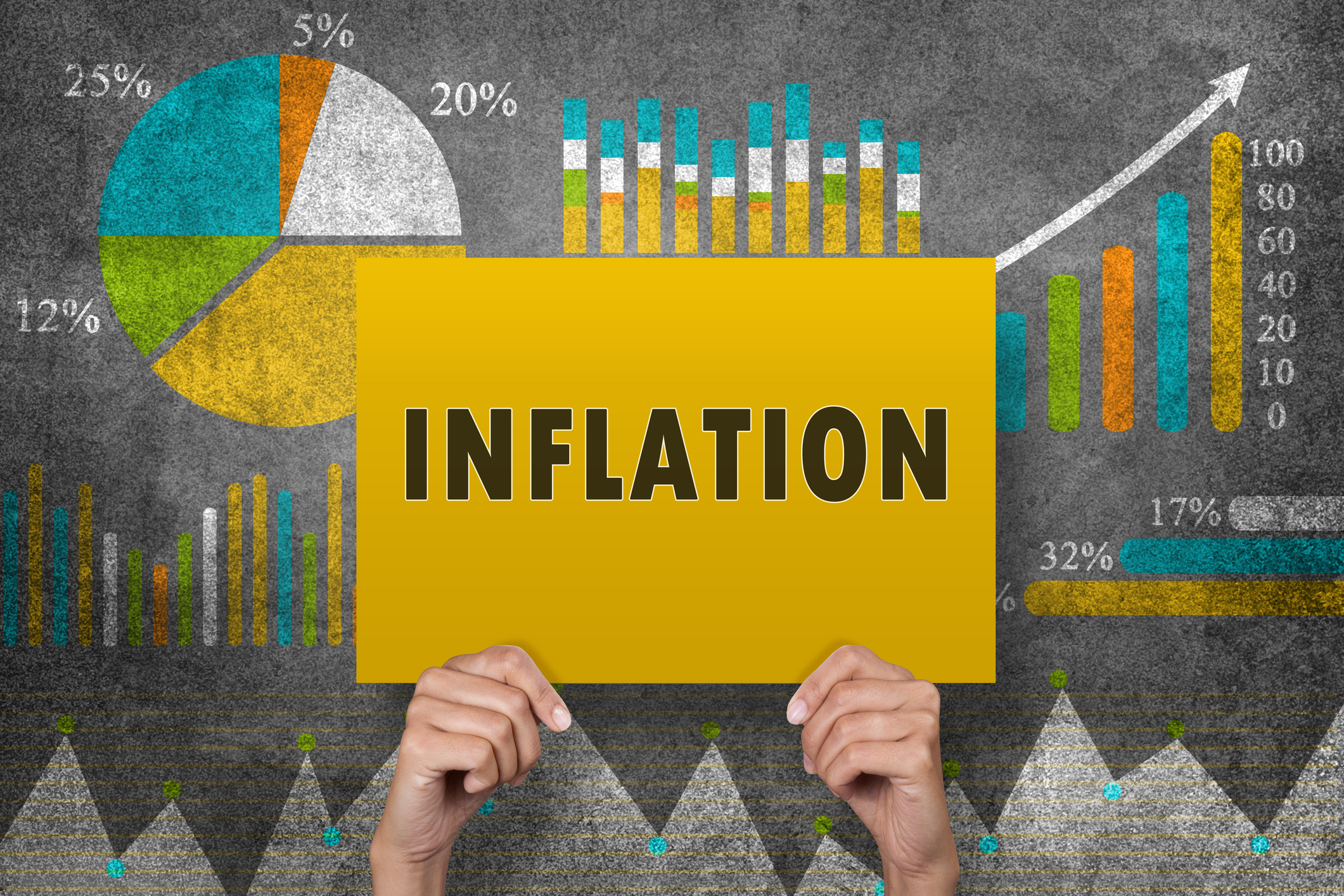 What if?
Using subjective BP inflates the cor(BE,BP) by 25%
Subjective Brand Performance?
Researchers
Managers
Incorporate prior studies into the correlation using the Bayesian method. 
R code (sample size, new correlation, alpha-level)
4/3/2022
Mike Nguyen
36
Simulation Table
4/3/2022
Mike Nguyen
37
[Speaker Notes: One important implication: For different sample sizes, and correlations, what the correction should look like. 
For example, …. 
Circle animation when you talk about the example.]
Simulation Visualization
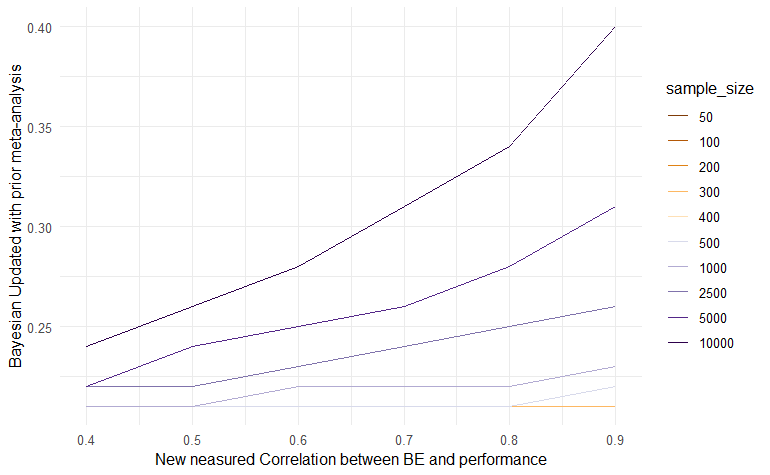 4/3/2022
Mike Nguyen
38
[Speaker Notes: Visualize the finding in the previous table, the correlation between BE and BP go up, so does the gap wider between the true and observed correlation.]
Additive Model
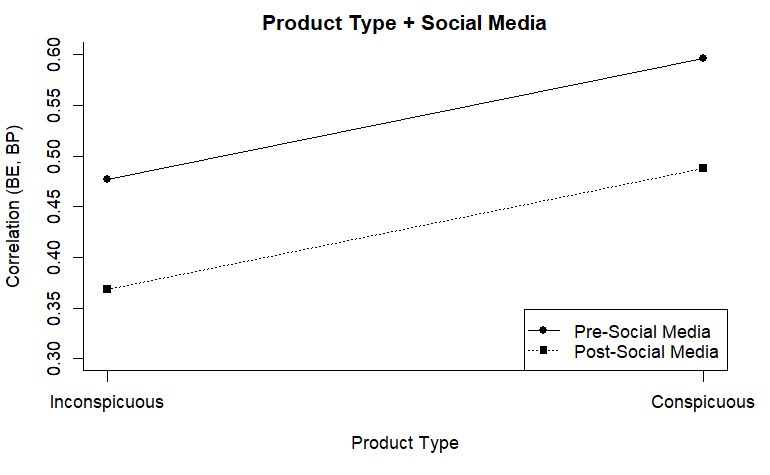 4/3/2022
Mike Nguyen
39
[Speaker Notes: Additive = Social Media + Conspicuous Consumption]
Interaction Model
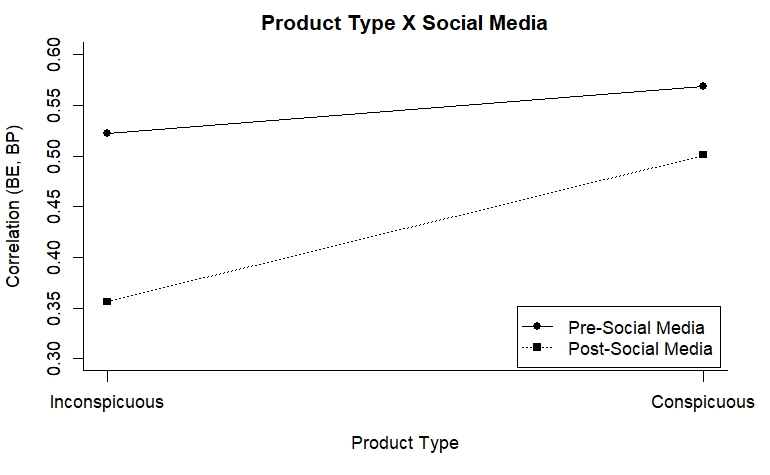 4/3/2022
Mike Nguyen
40
[Speaker Notes: Interaction = Social Media x Conspicuous Consumption]
Robustness Checks
4/3/2022
Mike Nguyen
41
[Speaker Notes: Even though the frequentist approach estimates a parameter well under a study with a large sample size, we alternatively applied the Bayesian approach to integrate our prior knowledge and assumption regarding the relationship between brand equity and brand performance. The Bayesian method allowed us to quantify the uncertainty when estimating tau-squared. Moreover, the Bayesian approach outperforms conventional methods in estimating heterogeneity and pooled effect (Harrer et al., 2019). Following Williams et al. (2018), we assumed the prior distribution of the pooled effect size to follow a normal distribution (i.e., μ ~ N(0.5,0.3)), which is considered as weakly informative prior as compared to non-informative (uniform distribution). Furthermore, we assumed the between-study heterogeneity (tau) to follow the Half-Cauchy distribution since it is only defined for the positive side of the distribution. Following Harrer et al. (2019), a conservative scaling parameter of 0.5 and a sensitivity analysis with this parameter ranging from 0.5 to 4 was used. Accordingly, we had a tau prior: τ ~ HC(0, 0.5). Using the Markov Chain Monte Carlo algorithm with 10,000 iterations, we obtained a converged model with an estimate consistent with REML and method-of-moment approach, which is β = 0.49 and SE = 0.22.]
Takeaways
4/3/2022
Mike Nguyen
42
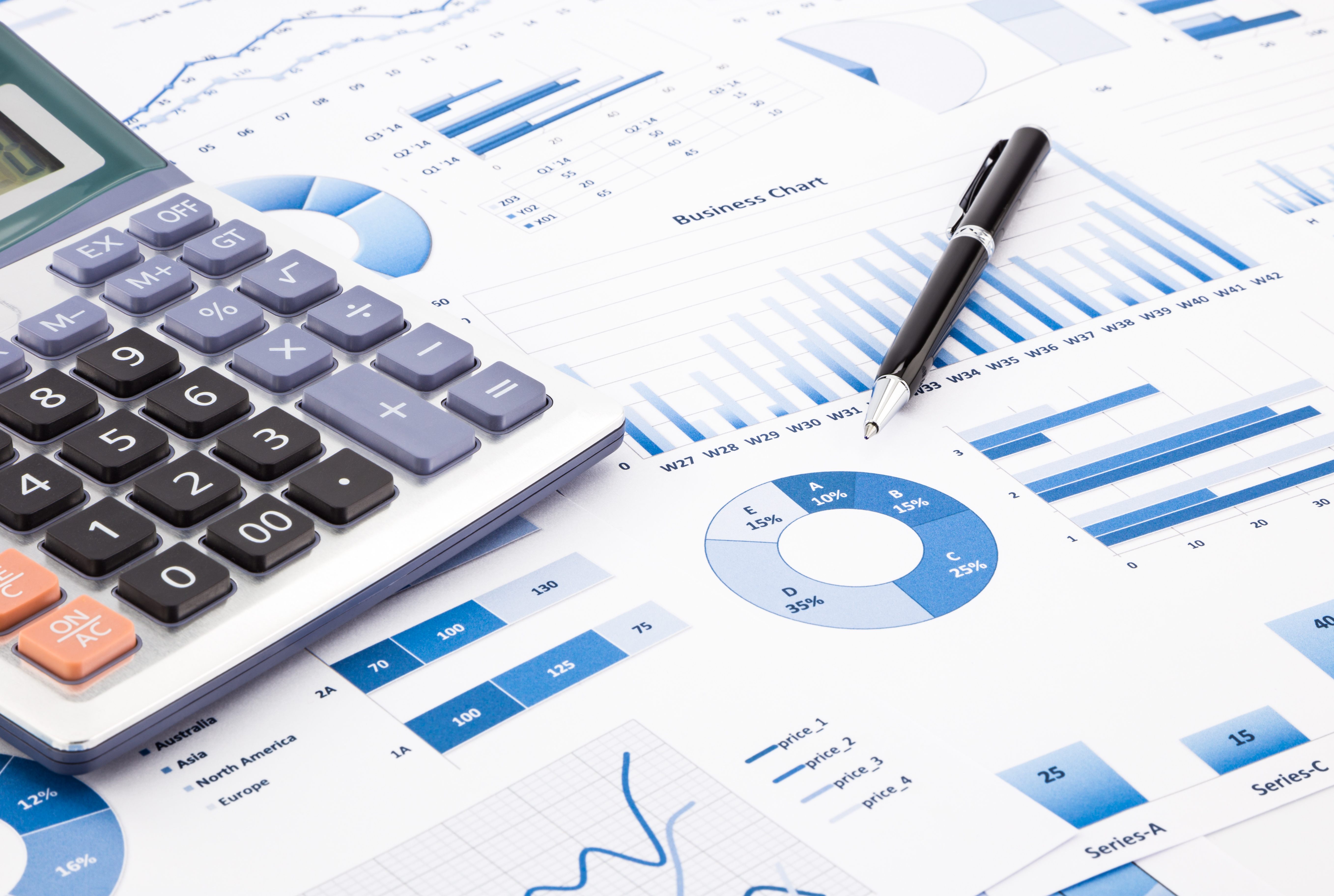 Measurement Matters!
Brand Equity: 👍
Beware when you measure brand performance subjectively
Correct for it with the Bayesian method
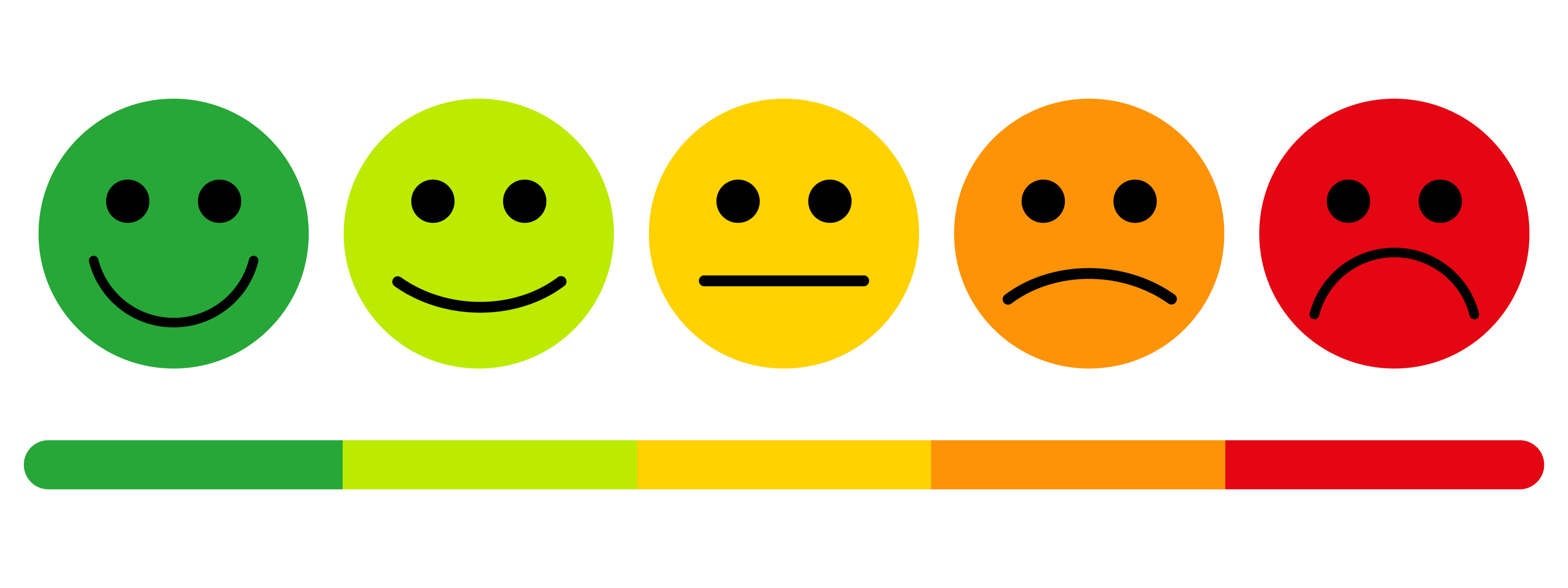 4/3/2022
Mike Nguyen
43
Brand Equity and Brand Performance
4/3/2022
Mike Nguyen
44
Brand Equity and Brand Performance
4/3/2022
Mike Nguyen
45
Brand Equity and Brand Performance
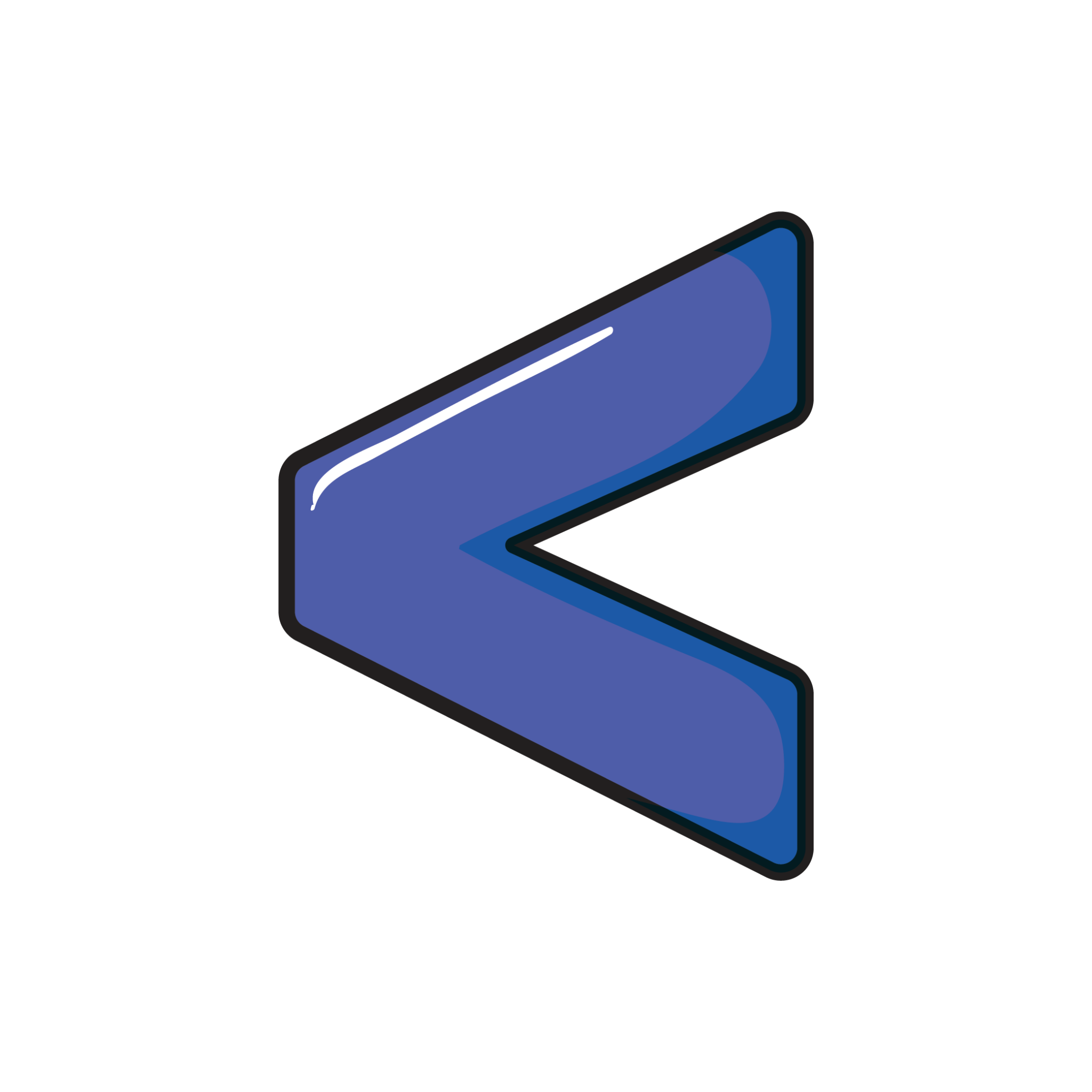 4/3/2022
Mike Nguyen
46
This Photo by Unknown Author is licensed under CC BY
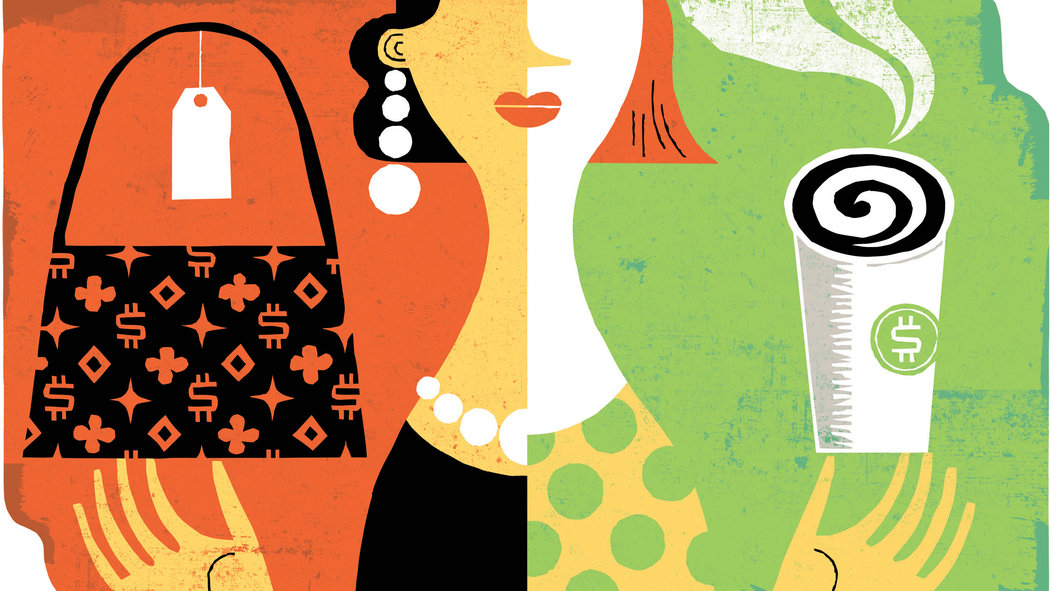 Conspicuous Consumption
BE-BP relationship is stronger for Conspicuous Products
4/3/2022
Mike Nguyen
47
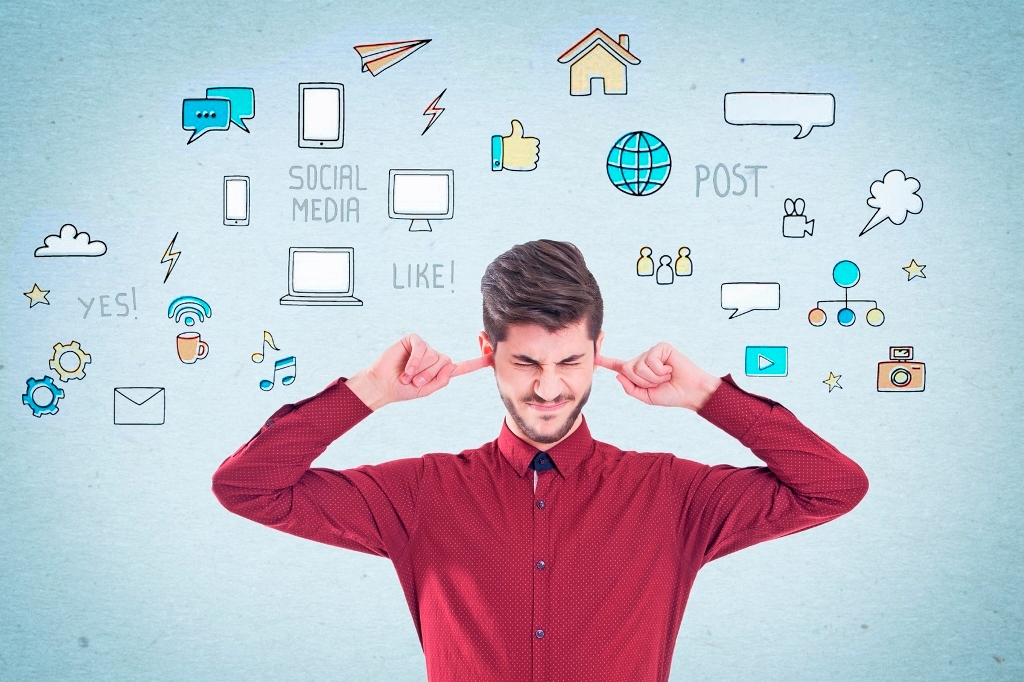 In the Social Media Age
The BE-BP relationship is weaker
Widens the gap between conspicuous and inconspicuous products.
4/3/2022
Mike Nguyen
48
This Photo by Unknown Author is licensed under CC BY-NC-ND
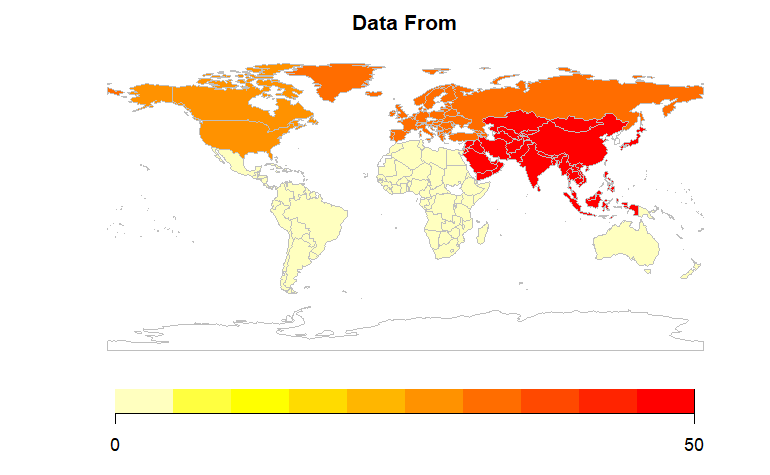 Generalizability
4/3/2022
Mike Nguyen
49
[Speaker Notes: One paper can have data set from multiple countries (i.e.,, multiple continents)

There are two limitations regarding my meta-analysis which are the generalizability problem and study level. Regarding generalizability, studies in my analyses are only in English and most of the companies are in the US. Accordingly, it might be questionable to genialize the finding to other companies outside of the US. we can only look at moderators at the study level. Hence, we cannot probe in to the firm’s specific heterogeneity]
Thank you for listening
4/3/2022
Mike Nguyen
50
References
Aaker, D. A. (1996). Measuring Brand Equity Across Products and Markets. California Management Review. https://doi.org/10.2307/41165845
Agarwal, M. K., & Rao, V. R. (1996). An empirical comparison of consumer-based measures of brand equity. Marketing Letters, 7(3), 237–247. https://doi.org/10.1007/BF00435740
Anselmsson, J., & Bondesson, N. (2015). Brand value chain in practise; the relationship between mindset and market performance metrics: A study of the Swedish market for FMCG. Journal of Retailing and Consumer Services, 25, 58–70. 
Farquhar, P. H. (1989). Managing Brand Equity. Marketing Research.
Keller, K. L. (1993). Conceptualizing, Measuring, and Managing Customer-Based Brand Equity. Journal of Marketing. https://doi.org/10.2307/1252054
Pustejovsky, J. E., & Tipton, E. (2020). Meta-Analysis with Robust Variance Estimation: Expanding the Range of Working Models. https://doi.org/10.31222/osf.io/vyfcj
Yoo, B., Donthu, N., & Lee, S. (2000). An examination of selected marketing mix elements and brand equity. Journal of the Academy of Marketing Science, 28(2), 195–211. https://doi.org/10.1177/0092070300282002
4/3/2022
Mike Nguyen
51
Coding Scheme
4/3/2022
Mike Nguyen
52
Outlier
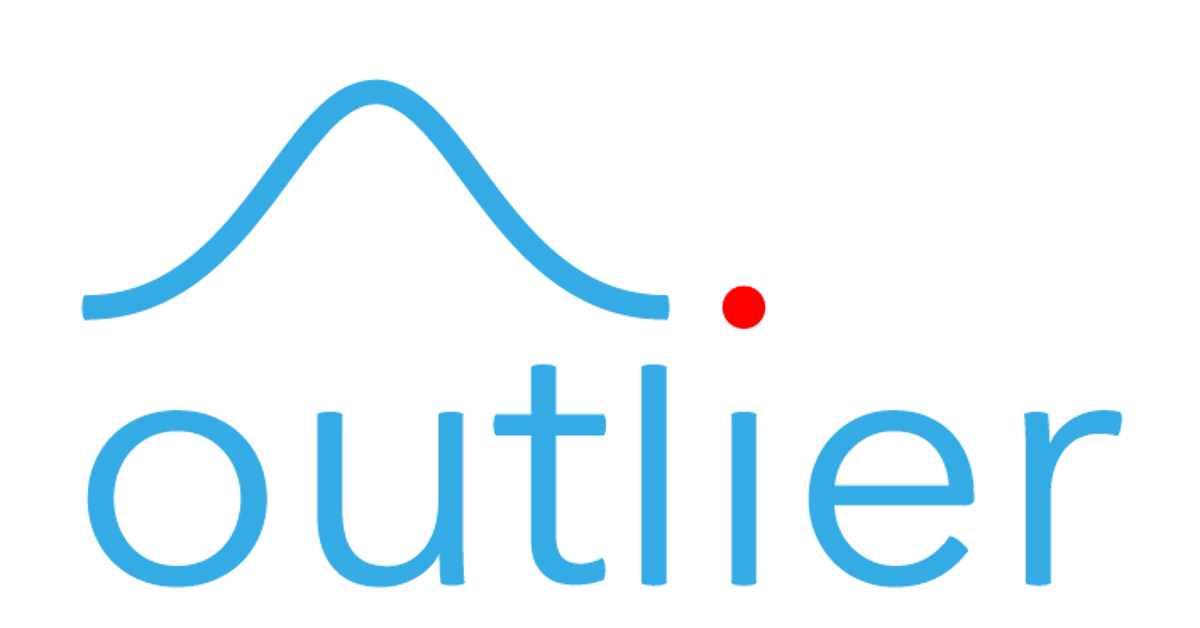 Analyses
Boxplots
Influential diagnostics (e.g., leave-one-out method, DIFFITS, value, Cook’s distances, covariance ratio)
Baujat analysis 

Anselmsson & Bondesson (2015) with r > 0.9.
4/3/2022
Mike Nguyen
53
P-curve Analysis
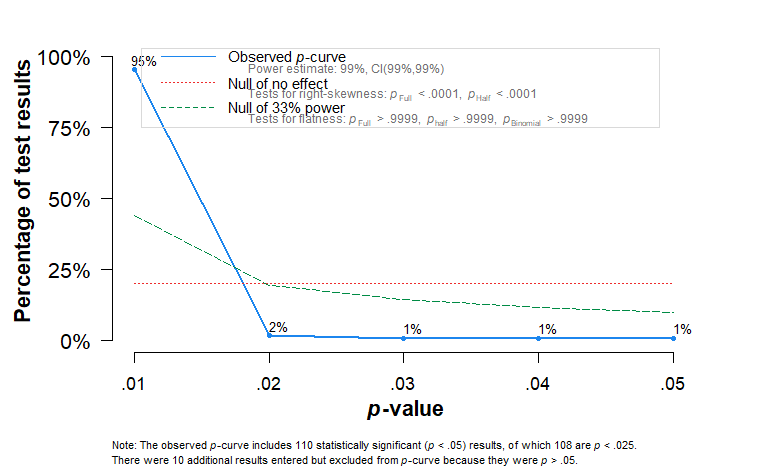 4/3/2022
Mike Nguyen
54
Model Comparison
4/3/2022
Mike Nguyen
55
Johnson-Neyman plot
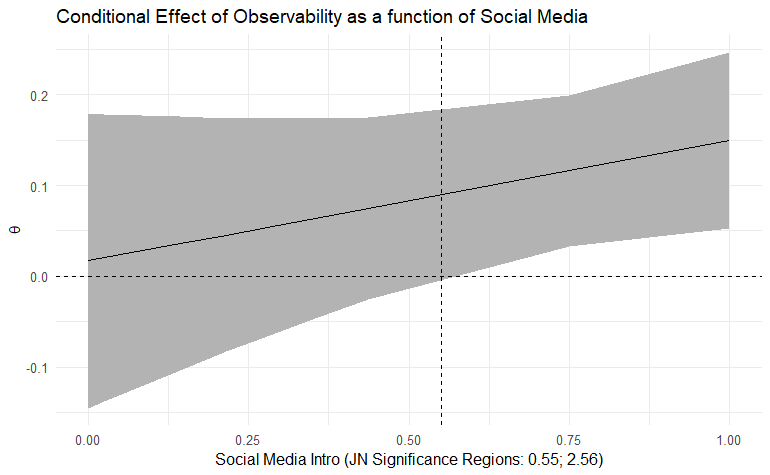 4/3/2022
Mike Nguyen
56
Contour-Enhanced Forest Plot
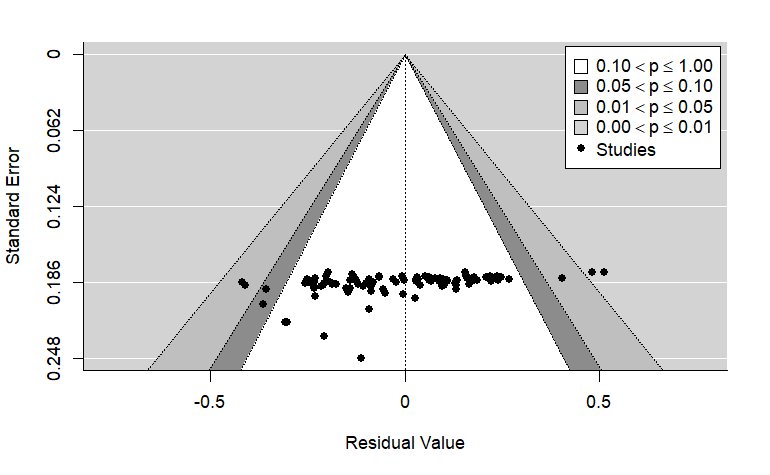 Fail-safe N
Rosenthal’s (n = 973,009) Rosenberg’s (n = 979,279)
Orwin’s (n = 106)
4/3/2022
Mike Nguyen
57
[Speaker Notes: Rosenthal’s (n = 973,009), Rosenberg’s (n = 979,279), and Orwin’s (n = 106) fail-safe N (Rosenberg, 2005; Rosenthal, 1979)]
Significance Funnel
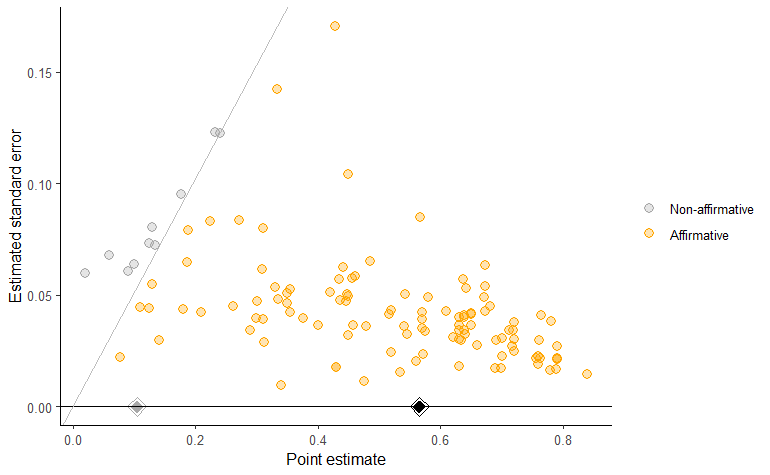 4/3/2022
Mike Nguyen
58
[Speaker Notes: Following Mathur and VanderWeele (2020), we plot the significance plot in Figure 10 (modified funnel plot/ significance plot) that detects the difference between non-affirmative studies’ point estimates (grey diamond) and that of affirmative studies (black diamond). The corrected estimate is still substantial (above 0.1), even in the worst-case publication bias. We also examined the contour-enhanced funnel plot, which showed the symmetrical distribution of studies (Figure 11), indicating unlikely publication bias (Peters et al., 2008).  In Figure 12 Eta Sensitivity Plot), we can observe that up until the affirmative studies are 50 times more likely to be published than non-affirmative studies, the effect between brand equity and brand performance is still above 0.2. Moreover, the significant effect between brand equity and performance is still present even when this ratio reaches 200. Furthermore, after estimating the S-value (i.e., the severity of publication bias), the effect of brand equity on brand performance cannot be “explained away.” 
 Check again]
Contact Authors
4/3/2022
Mike Nguyen
59
Overview of the academic landscape
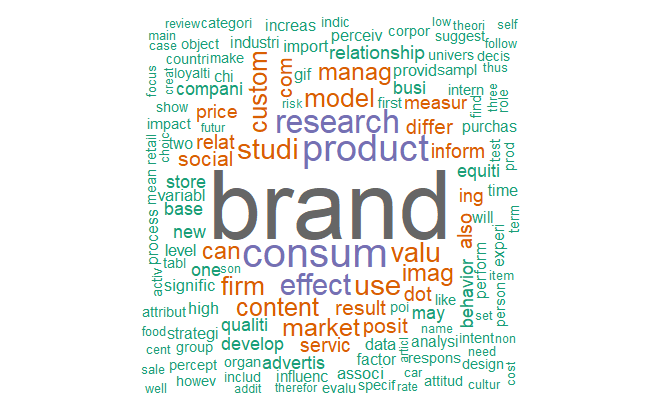 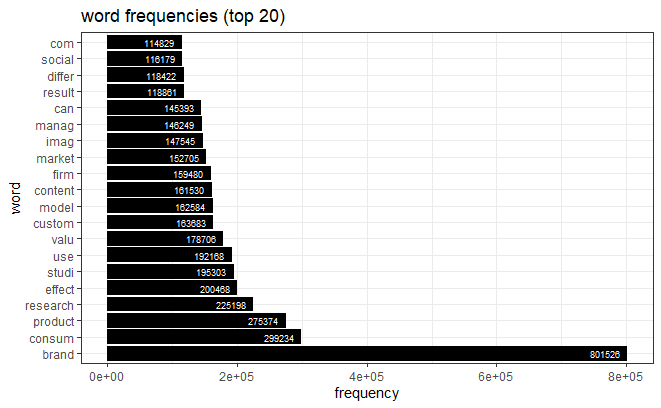 4/3/2022
Mike Nguyen
60
[Speaker Notes: Text mining was done based on step 3 documents only. 

Thanks to High Performance Computing, I was able to extract the following insights from the brand equity and value corpus. 

As you can see, the top frequently used words are brand, consum (as in consumer, or consume), and value, firm, image, and social 

Which is consistent with my hypothesis regarding brand equity’s nomological network. 

Word Cloud associated with brand equity, network analysis.]
5 Topic Modeling
product, firm, price, effect, model, market, use
content, dot, com, store, image, chi, poi
brand, consumer, research, product, studi, effect, custom
manage, business, market, research, can, develop, 
social, consum, studi, behavior, car, media, food
4/3/2022
Mike Nguyen
61
Sentiment Analysis
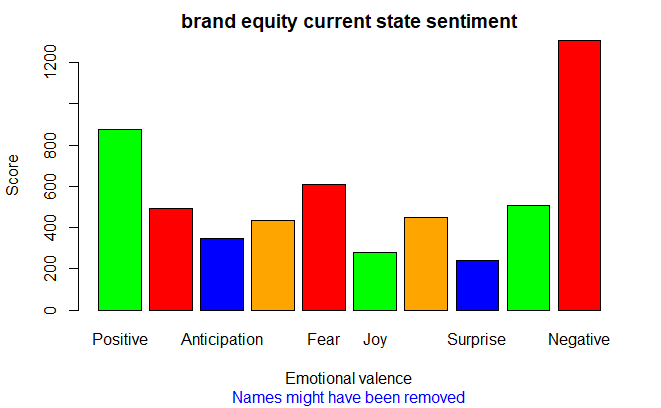 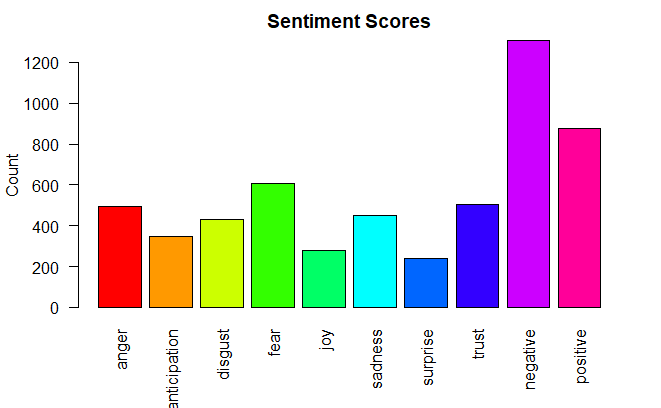 4/3/2022
Mike Nguyen
62
[Speaker Notes: The sentiment analysis reveals a surprising insight in the branding literature that most of them are actually negative.]
Bibliometrix Analysis
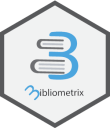 4/3/2022
Mike Nguyen
63
[Speaker Notes: We conduct further bibliometrix analysis on 5913 from Scopus and Clarivate Analytics Web of Since 
There are almost 10,000 authors work in this space (9757)]
Author’s Frequency Distribution
4/3/2022
Mike Nguyen
64
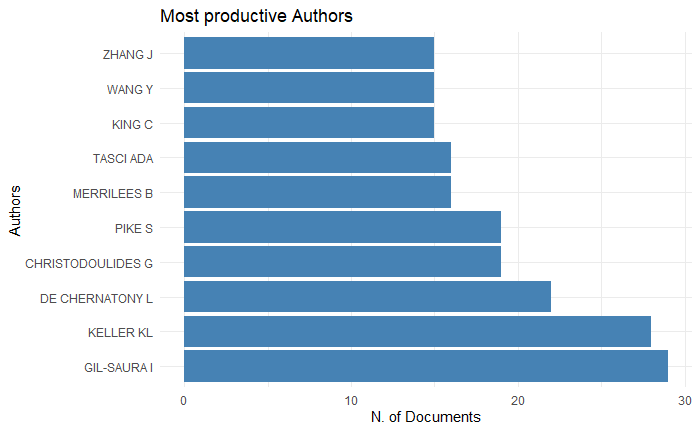 Most Productive Authors
4/3/2022
Mike Nguyen
65
Author’s Frequency Distribution (Fractionalized)
4/3/2022
Mike Nguyen
66
[Speaker Notes: Most productive Authors fractionalized by co-authorship]
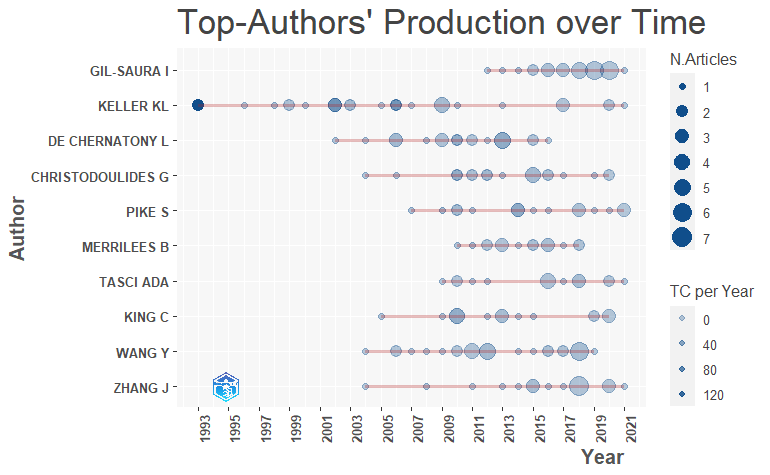 Productivity over Time
4/3/2022
Mike Nguyen
67
[Speaker Notes: plots the authors’ production (in terms of number of publications, and total citations per year) over the time.]
Most Cited Paper
4/3/2022
Mike Nguyen
68
[Speaker Notes: Top Manuscripts per citation

Second paper is Customer Evaluations of Service Complaint Experiences: Implications for relationship Marketing]
Most Productive Countries
4/3/2022
Mike Nguyen
69
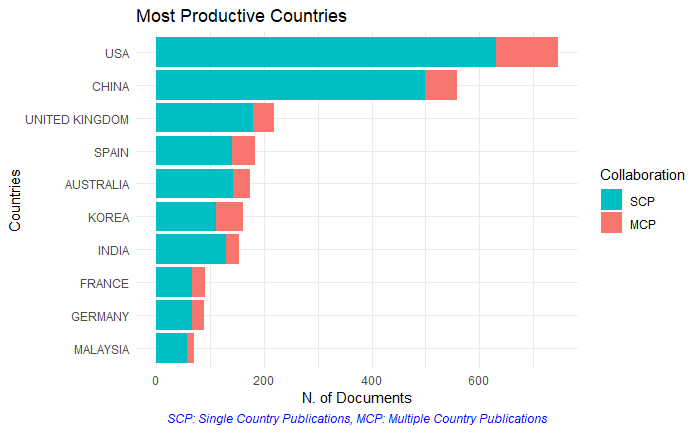 Most Productive Countries
4/3/2022
Mike Nguyen
70
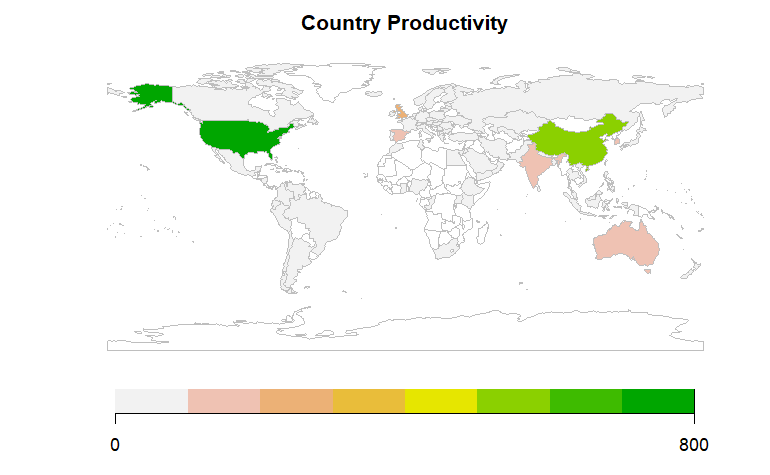 Country Productivity
4/3/2022
Mike Nguyen
71
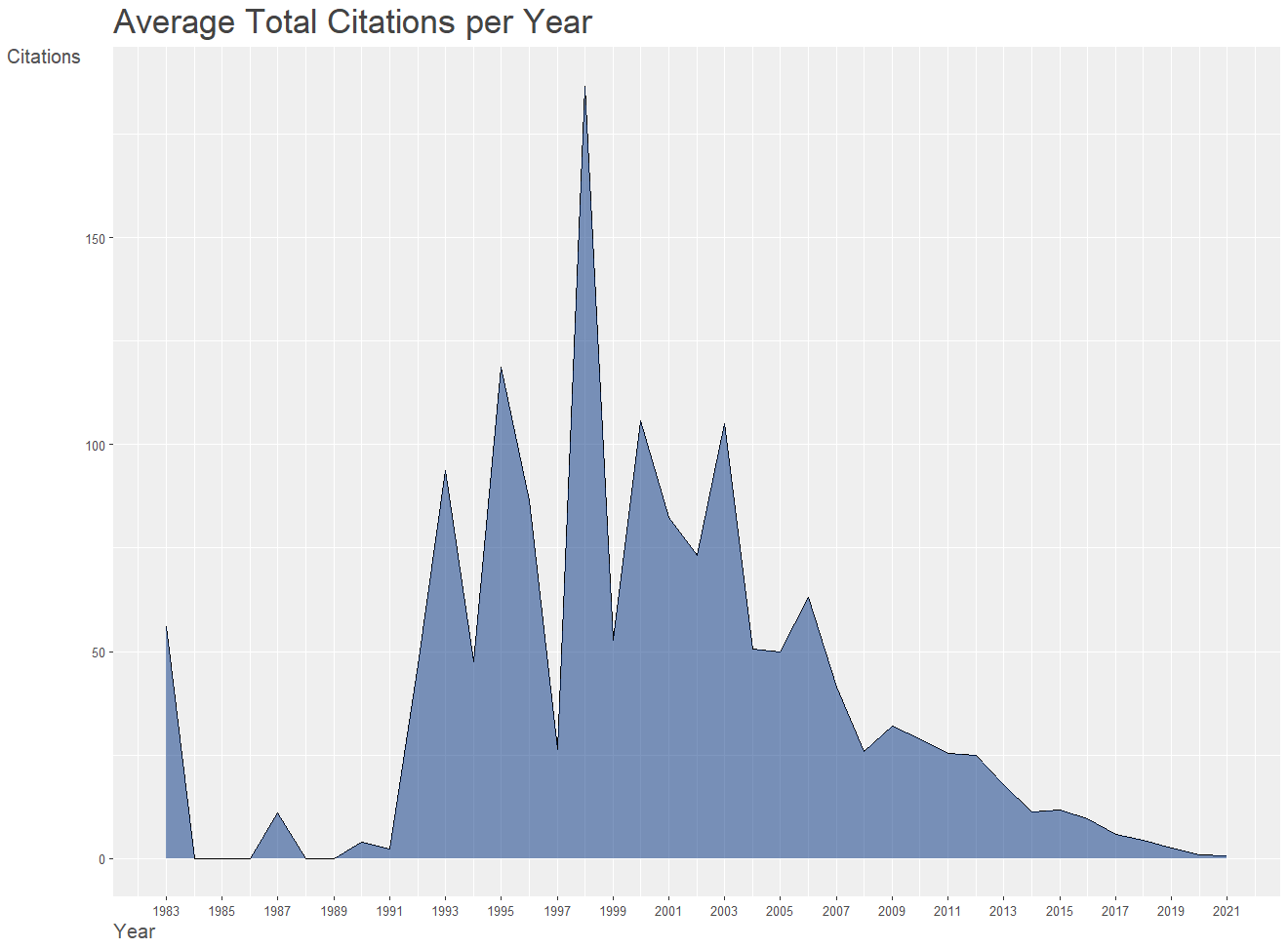 Average Total Citations per Year
4/3/2022
Mike Nguyen
72
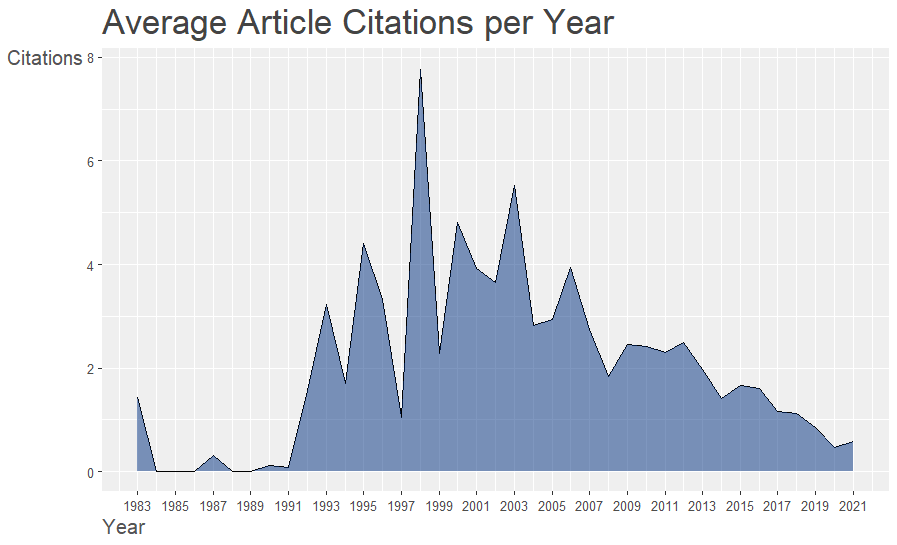 Average Articles Citation per Year
4/3/2022
Mike Nguyen
73
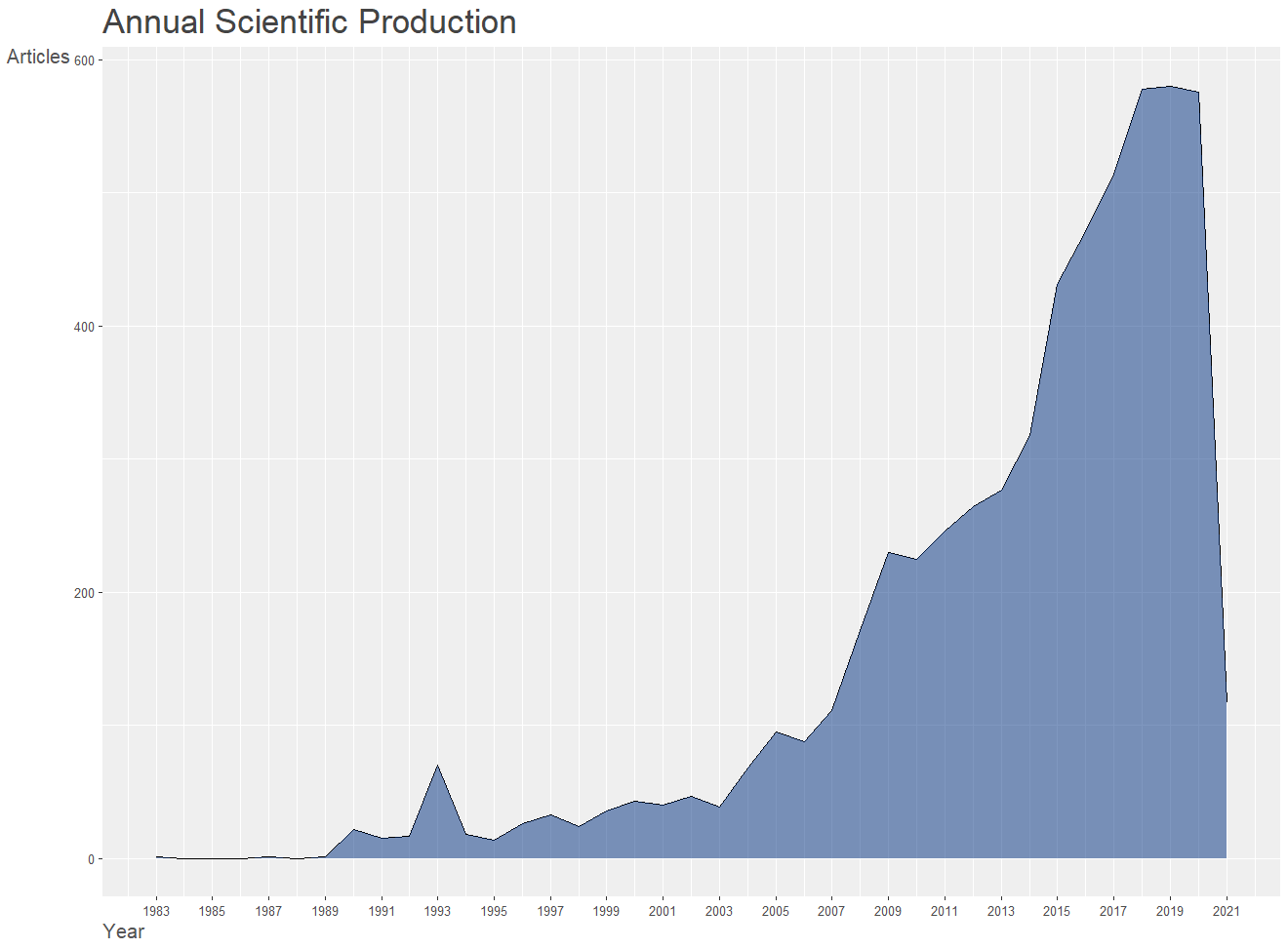 Annual Scientific Production
4/3/2022
Mike Nguyen
74
Top Keywords
4/3/2022
Mike Nguyen
75
Top Journals
4/3/2022
Mike Nguyen
76
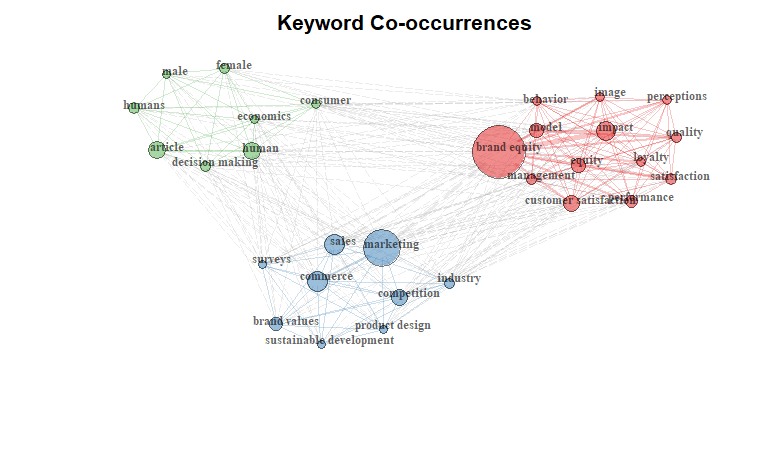 2. Brand equity in the CB domain
Keyword Co-occurences
1. Measurement of brand equity
3. Brand equity in the marketing context
4/3/2022
Mike Nguyen
77
[Speaker Notes: bigger context and impact of brand equity,
measurement of brand equity
CB domain.]